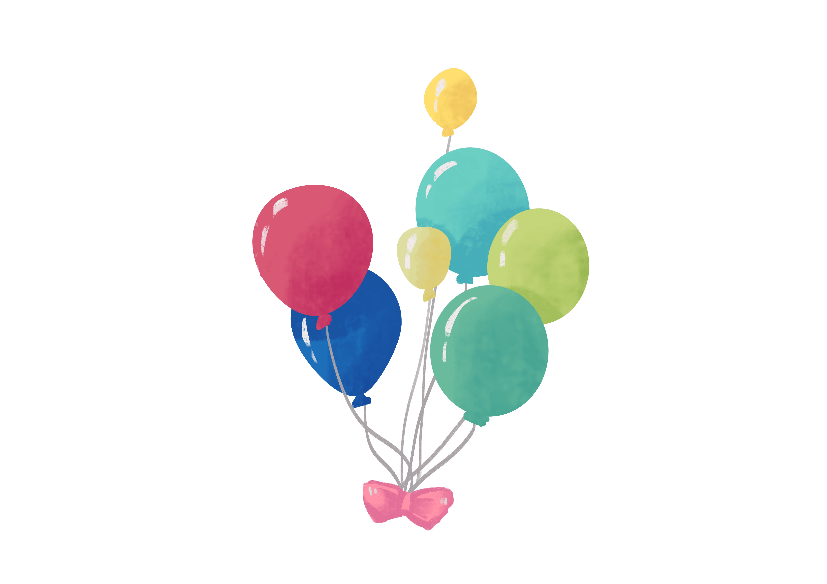 TV
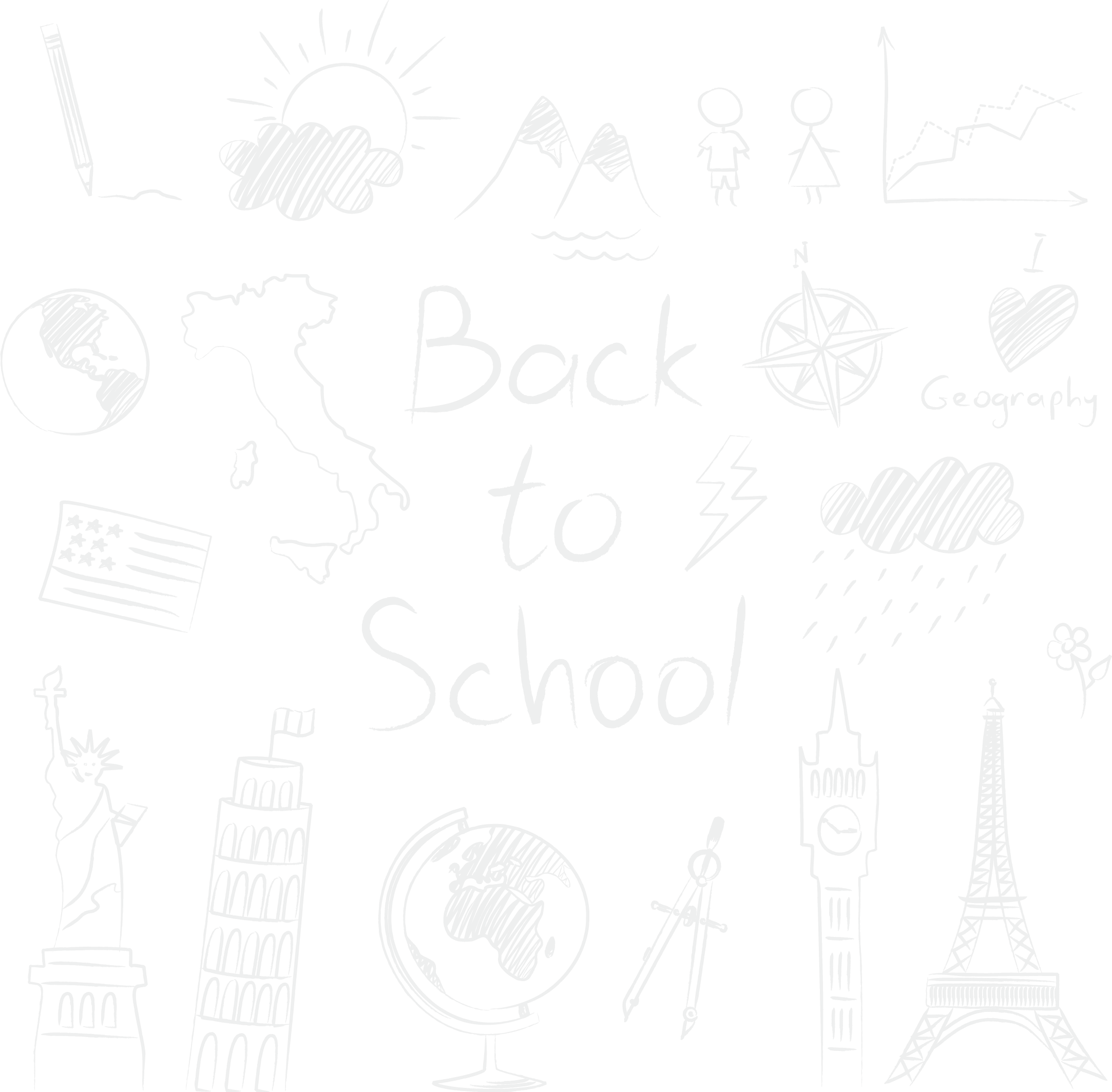 ENGLISH LESSON
CHÀO MỪNG CÁC CON ĐẾN VỚI TIẾT HỌC TRỰC TUYẾN
MÔN : TOÁN
dog
orange
English
flag
dog
Hello
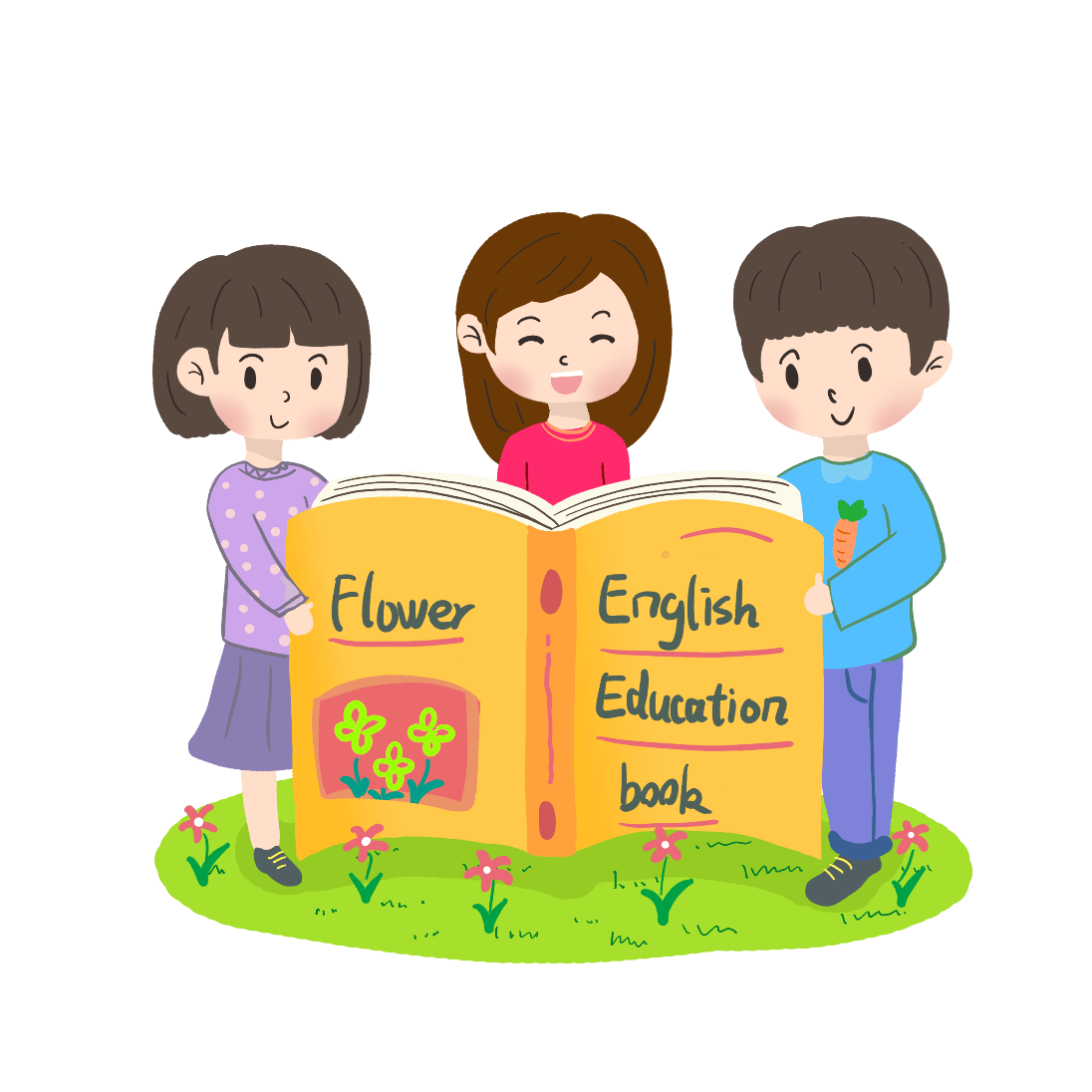 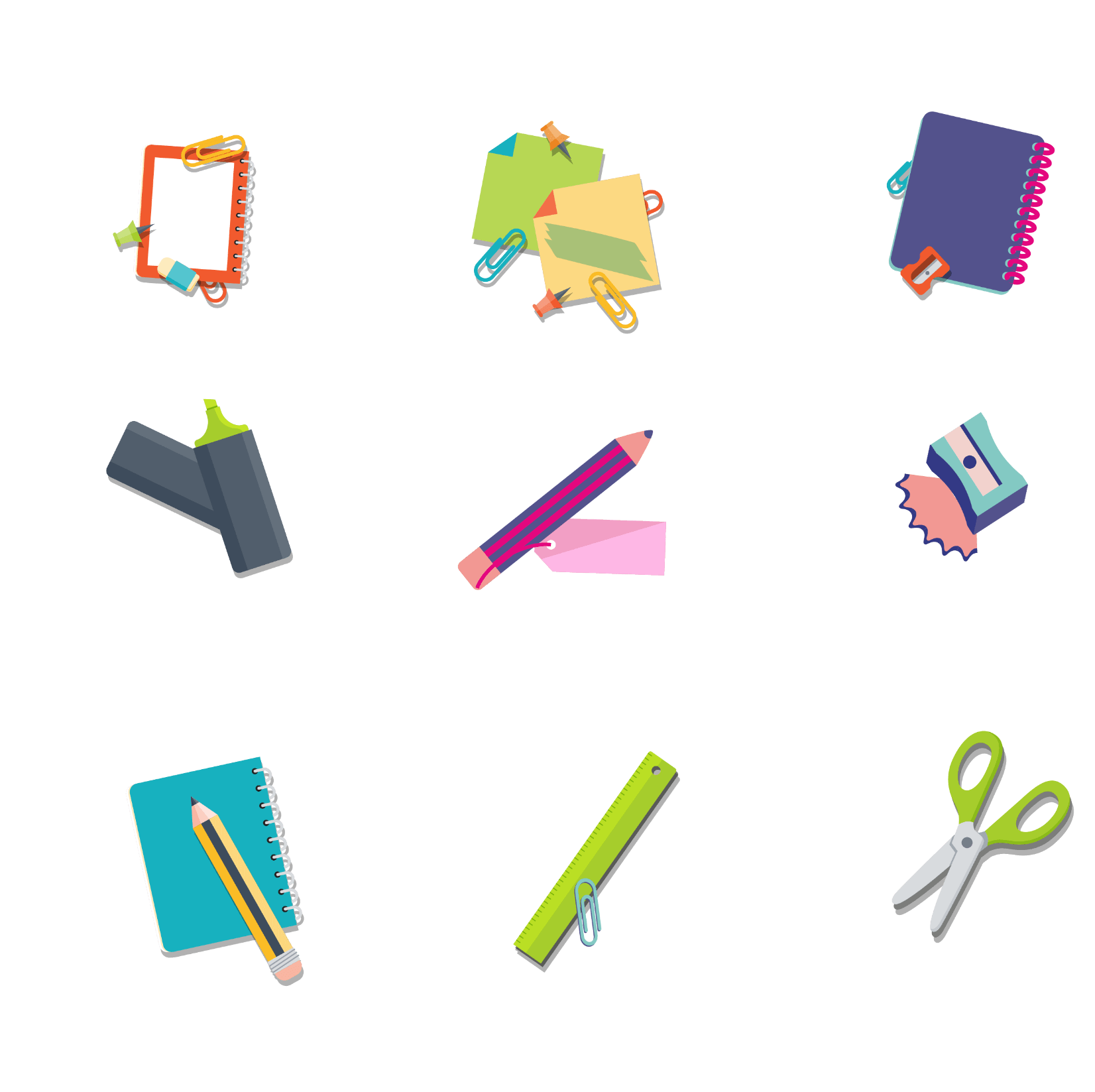 sun
apple
two
love
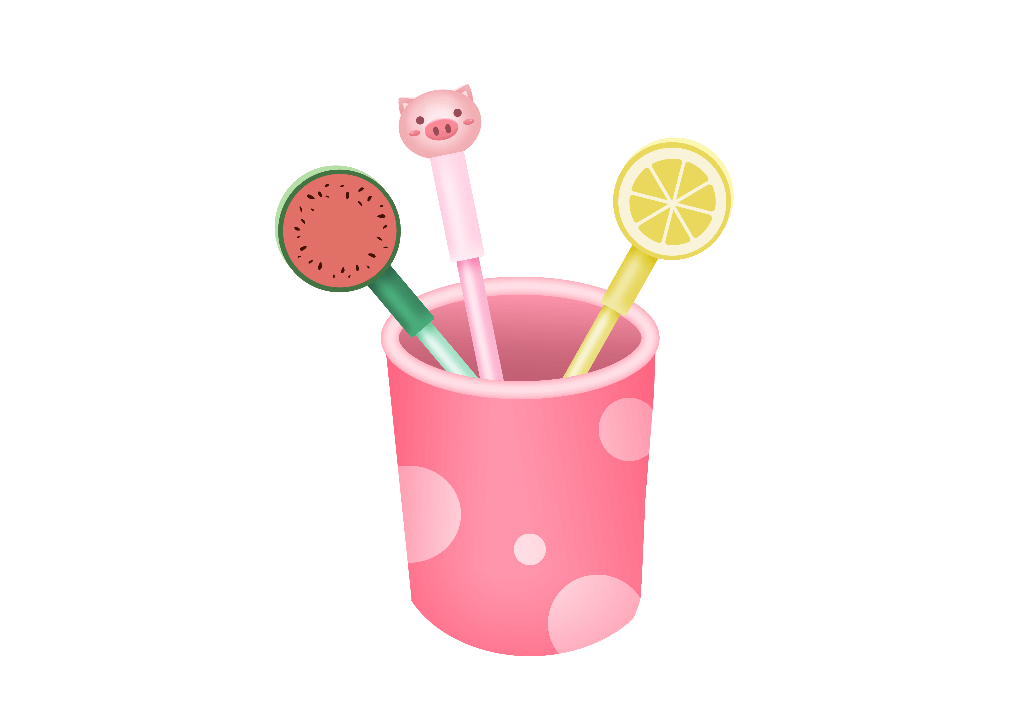 sky
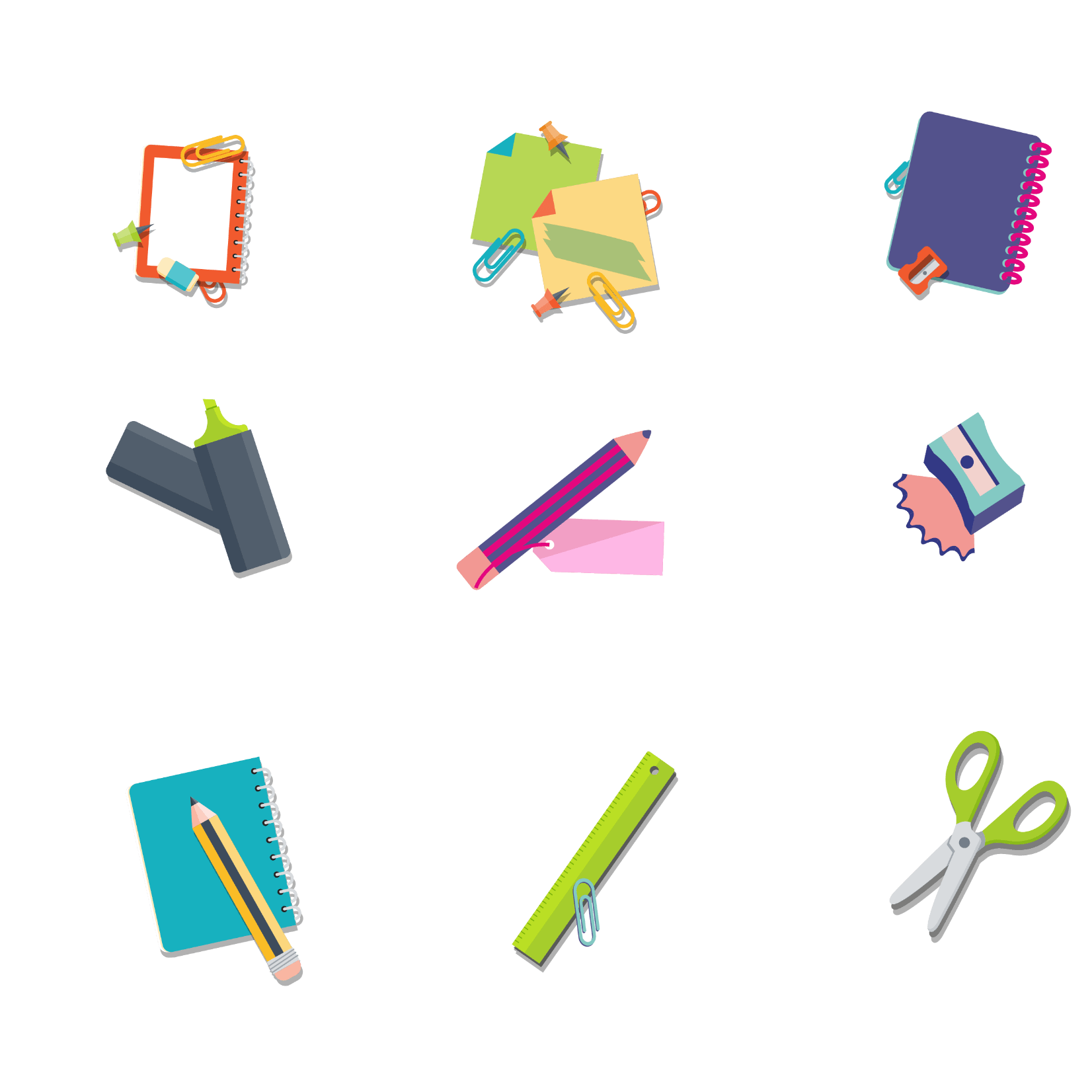 table
title
star
one
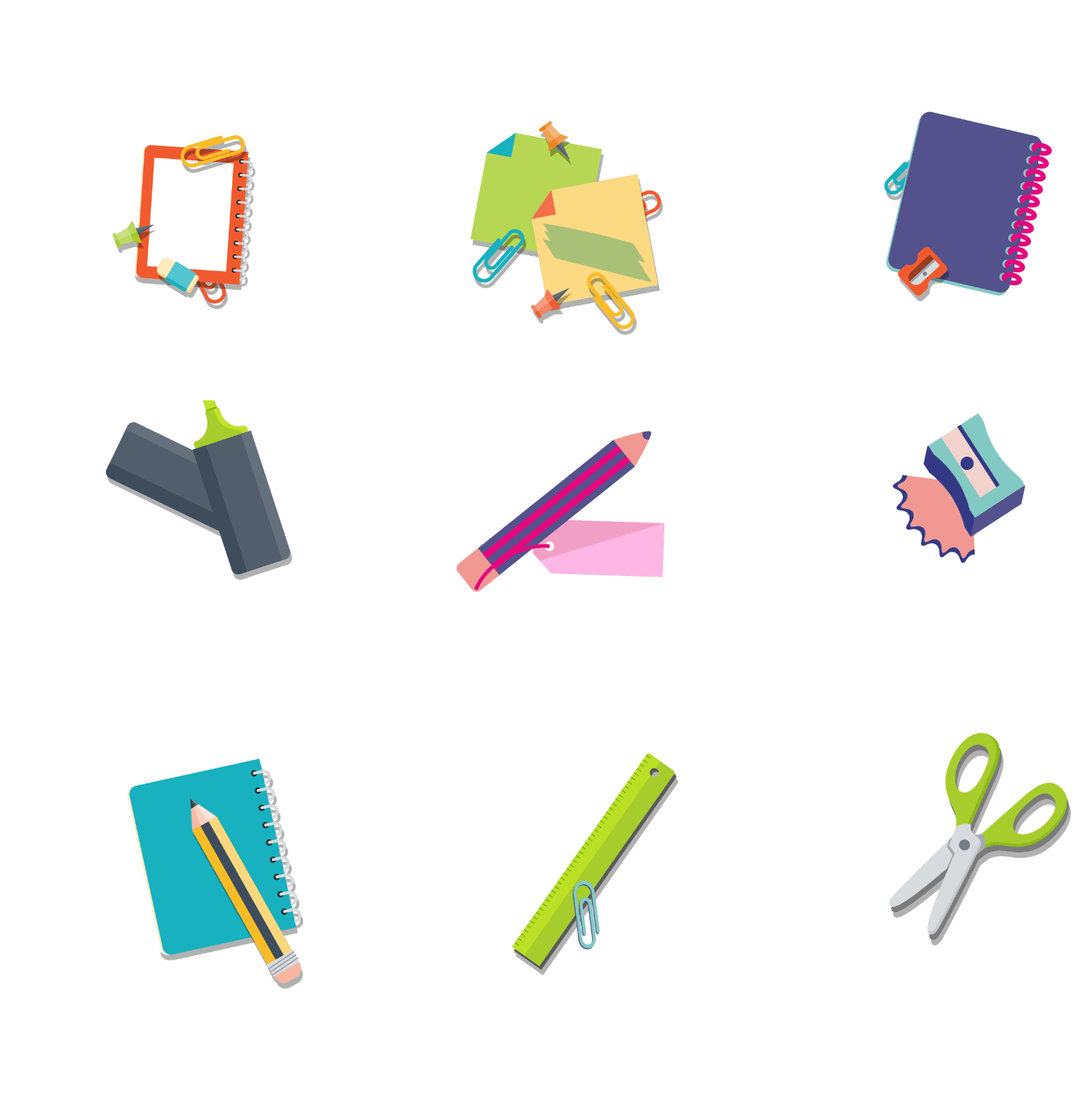 TV
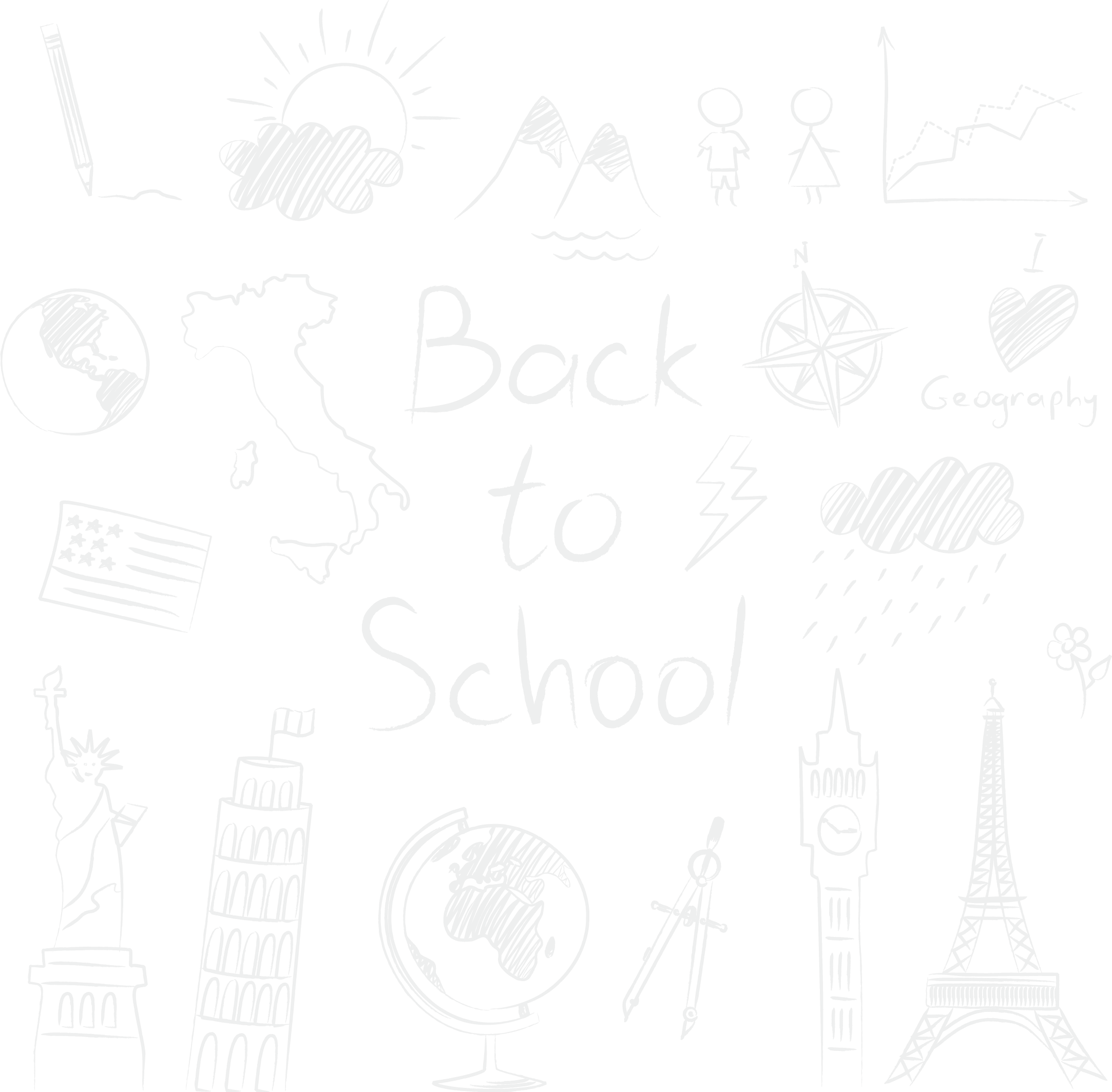 ENGLISH LESSON
dog
- KHỞI ĐỘNG
01
orange
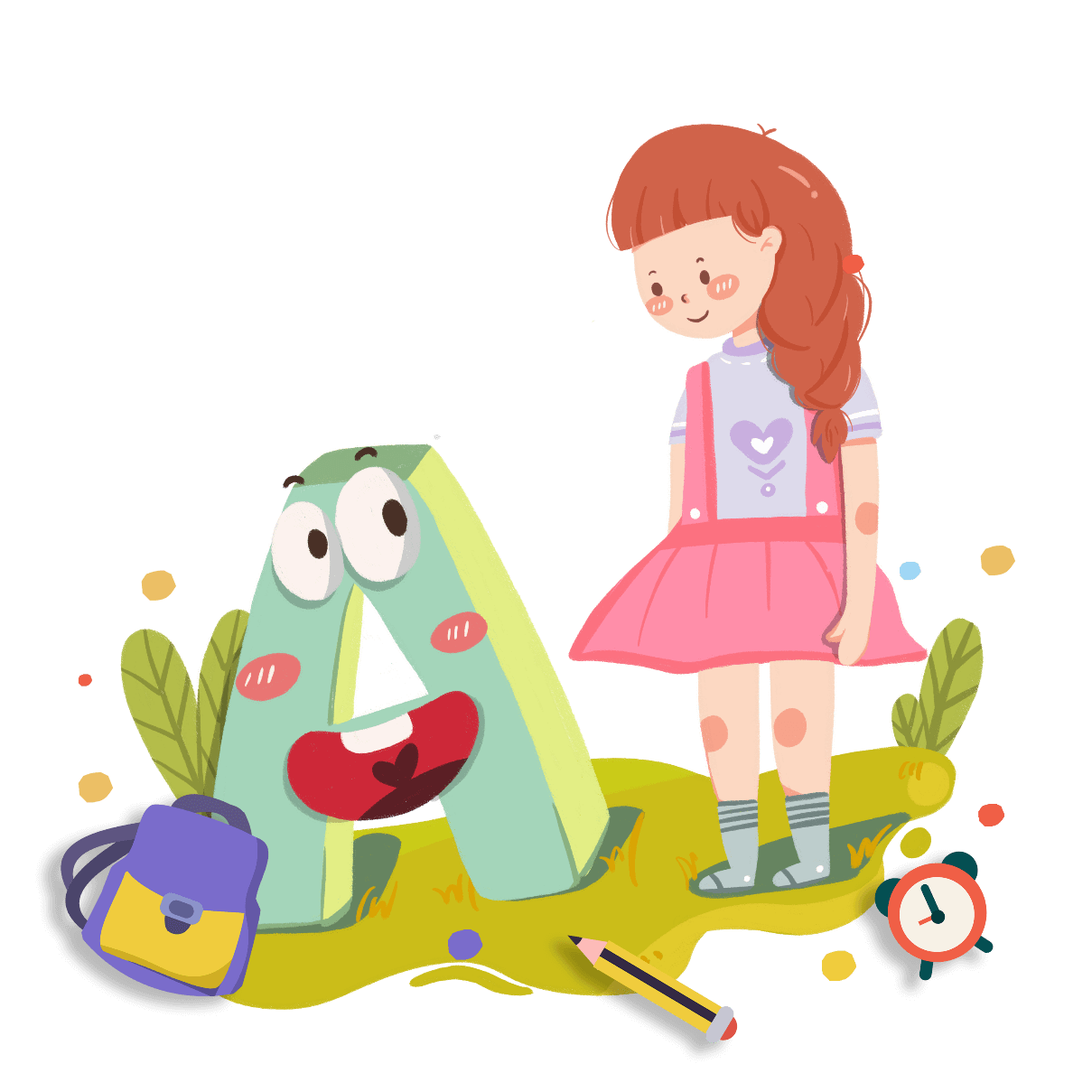 flag
dog
Hello
sun
apple
two
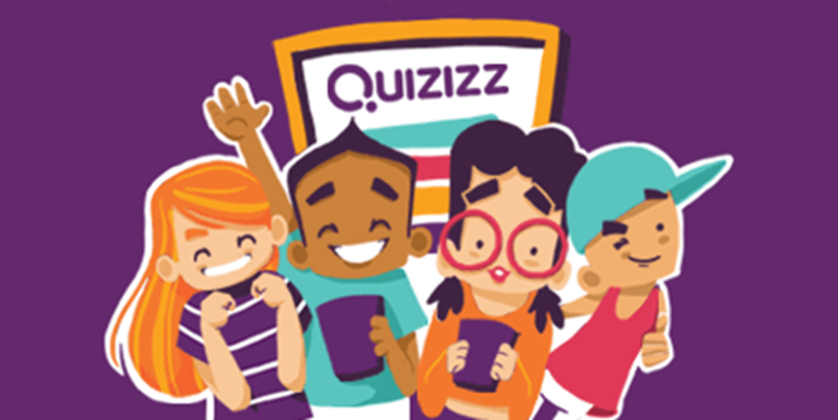 love
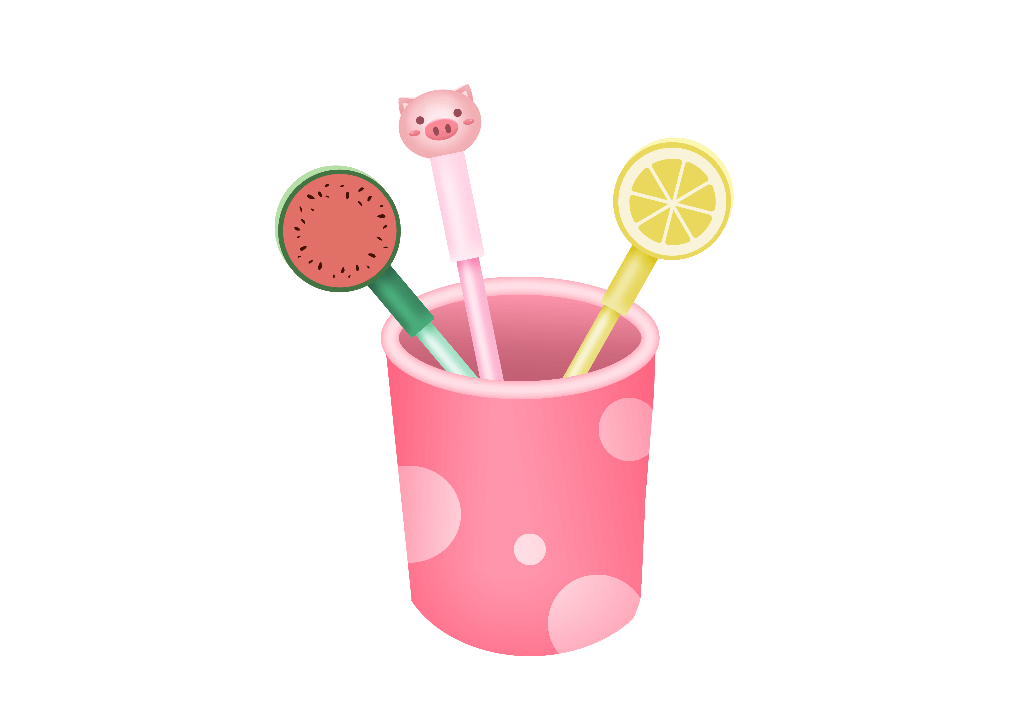 sky
table
title
star
one
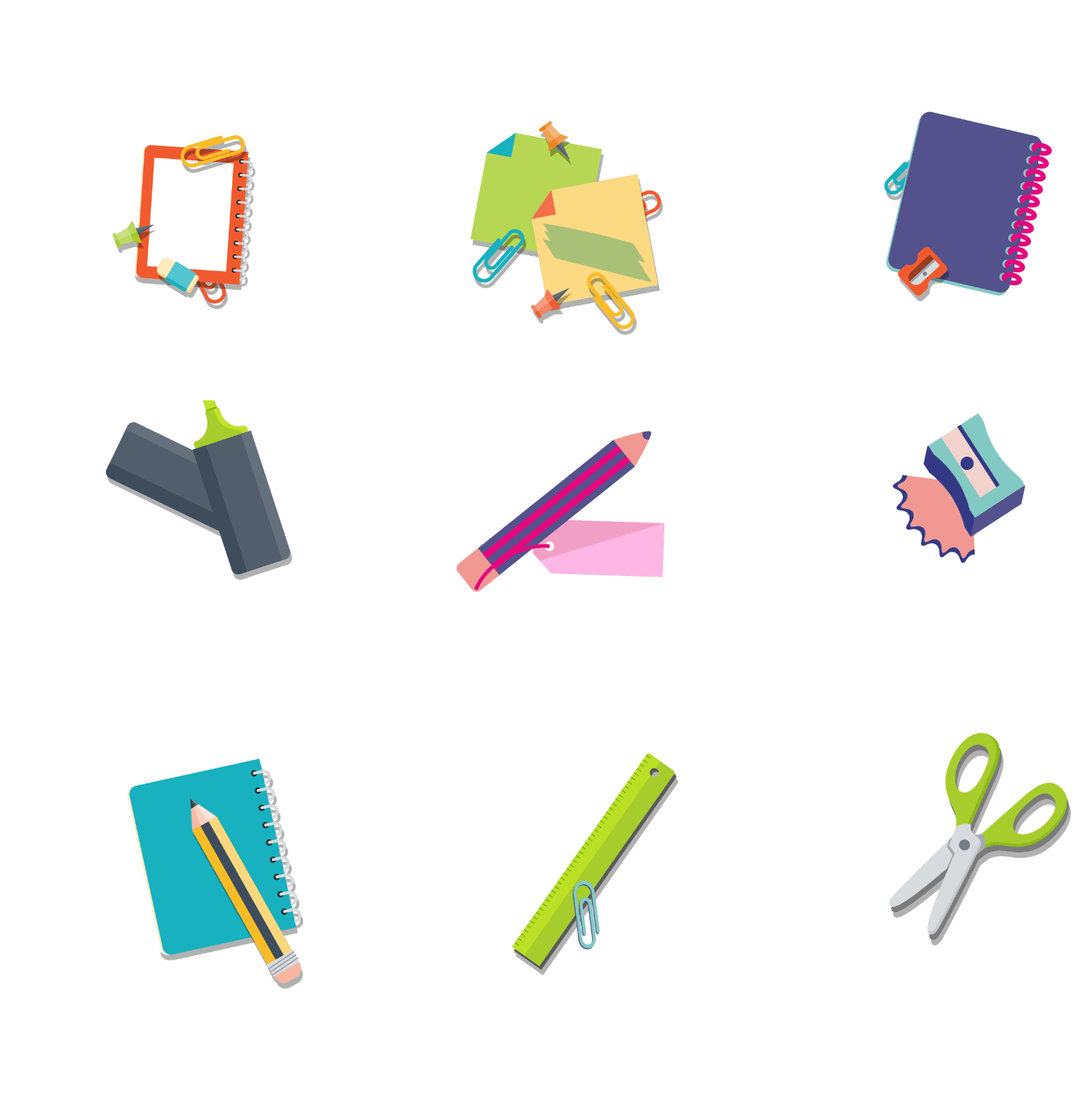 186    2
   18      93
     06
       6
       0
499    4
    4      124
    09
      8
      19
      16
        3
Khởi động
01
a) 186 : 2
b) 499 : 4
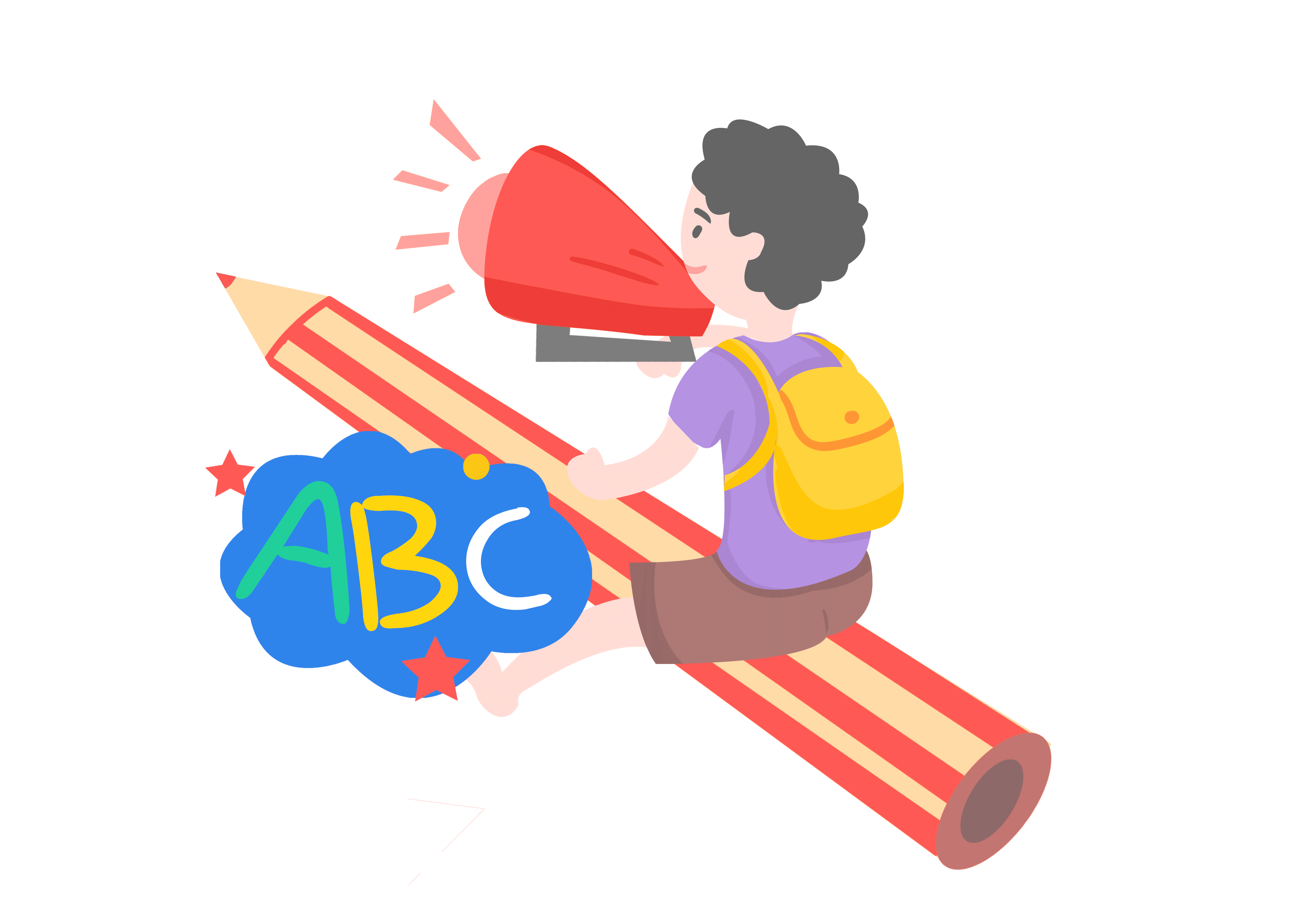 TV
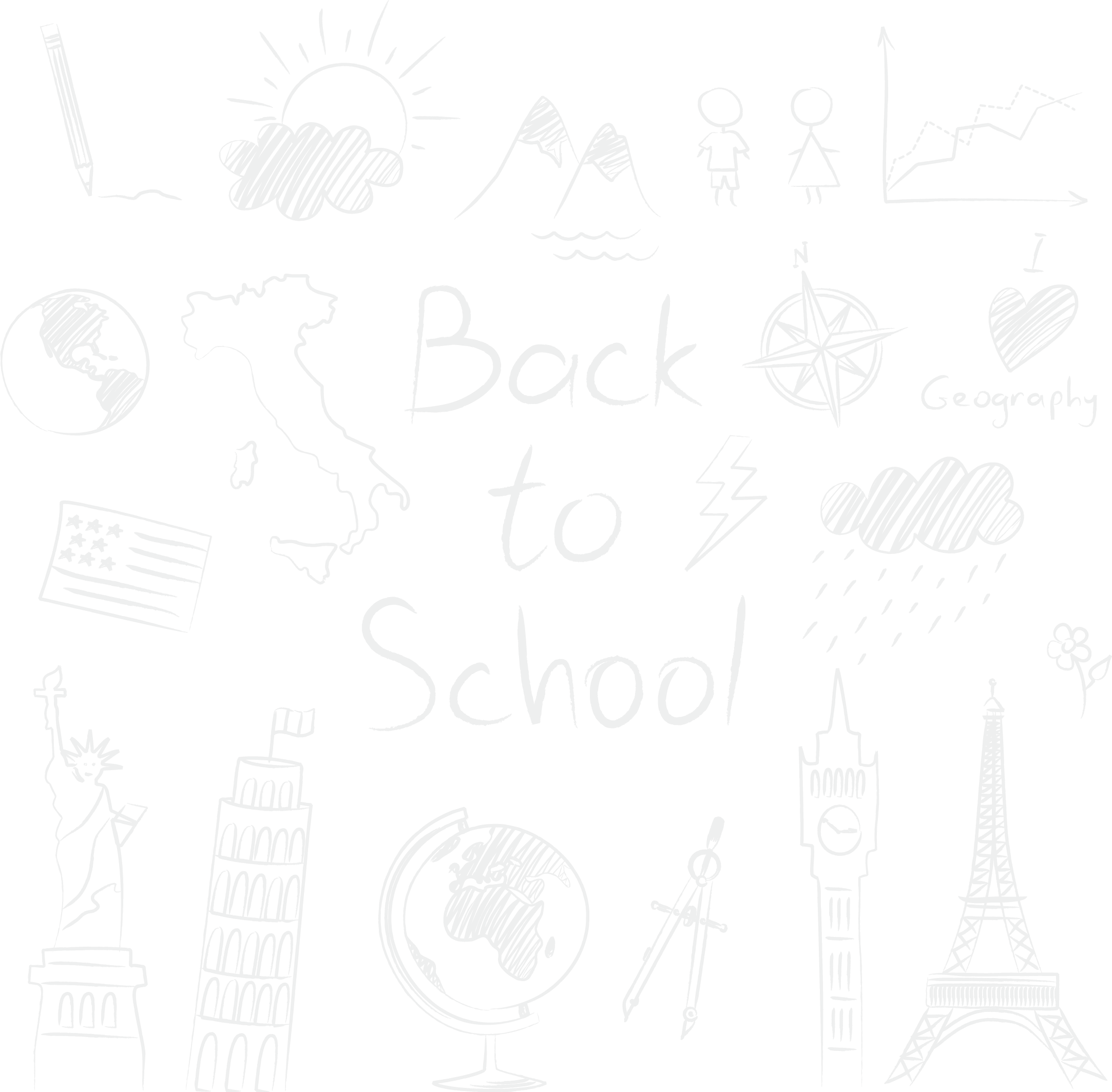 ENGLISH LESSON
02
dog
orange
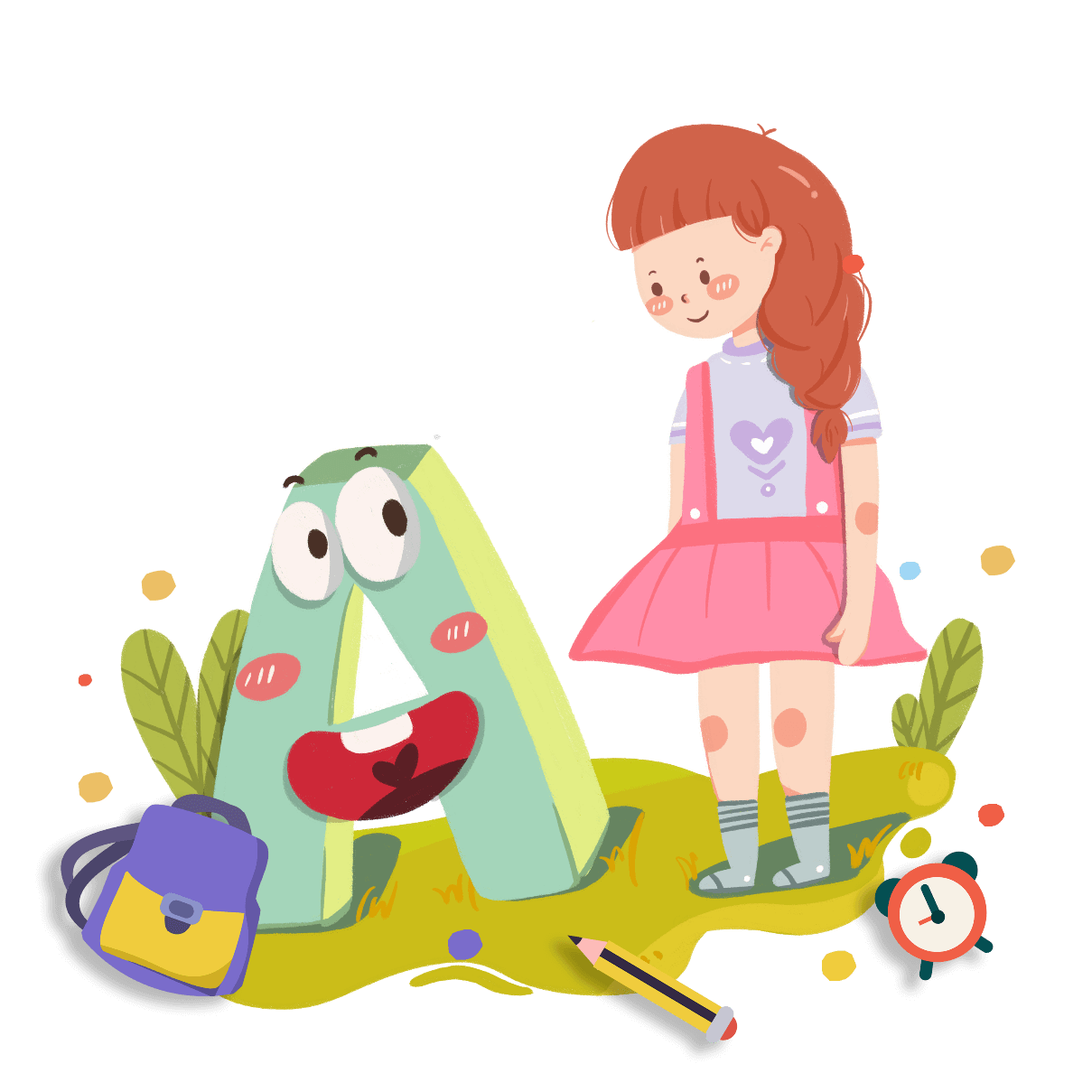 flag
dog
KHÁM PHÁ
Hello
sun
apple
two
love
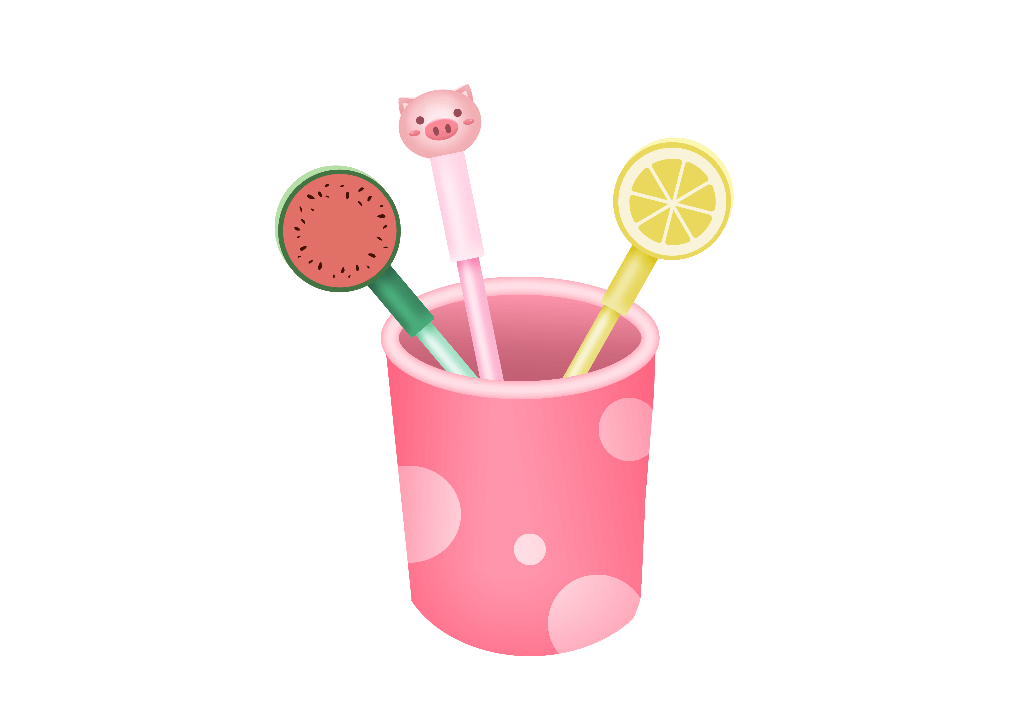 sky
table
title
star
one
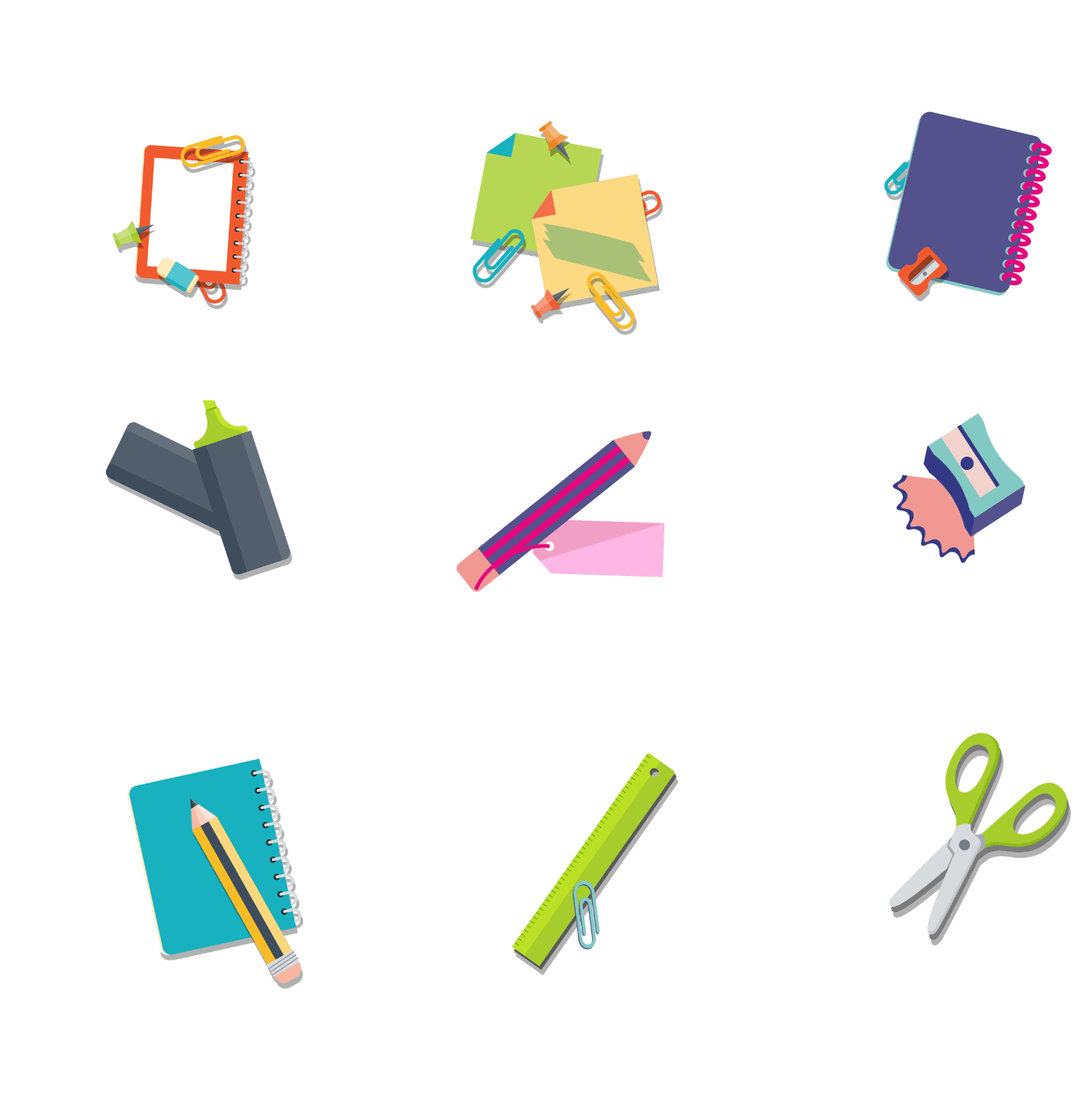 TV
ENGLISH LESSON
dog
1
2
Vận dụng được  kĩ năng làm tính, giải toán để làm bài tập.
Biết cách đặt tính và thực hiện phép chia số có ba chữ số cho số có một chữ số với trường hợp thương có chứa chữ số 0.
orange
CONTENTS
YÊU CẦU CẦN ĐẠT
flag
dog
Hello
sun
apple
two
love
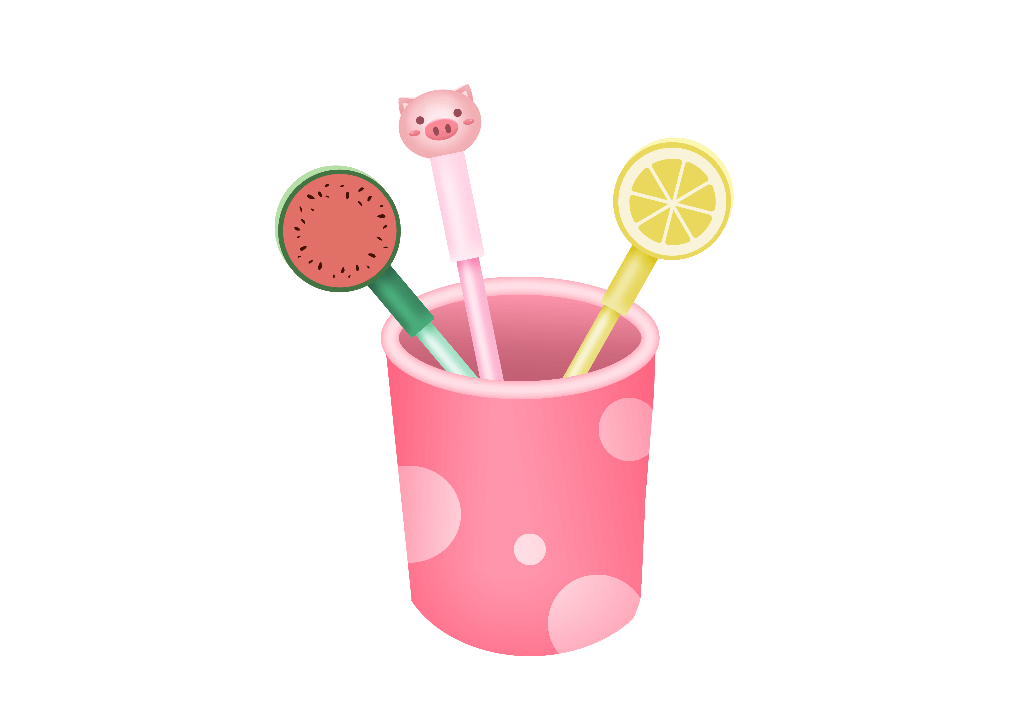 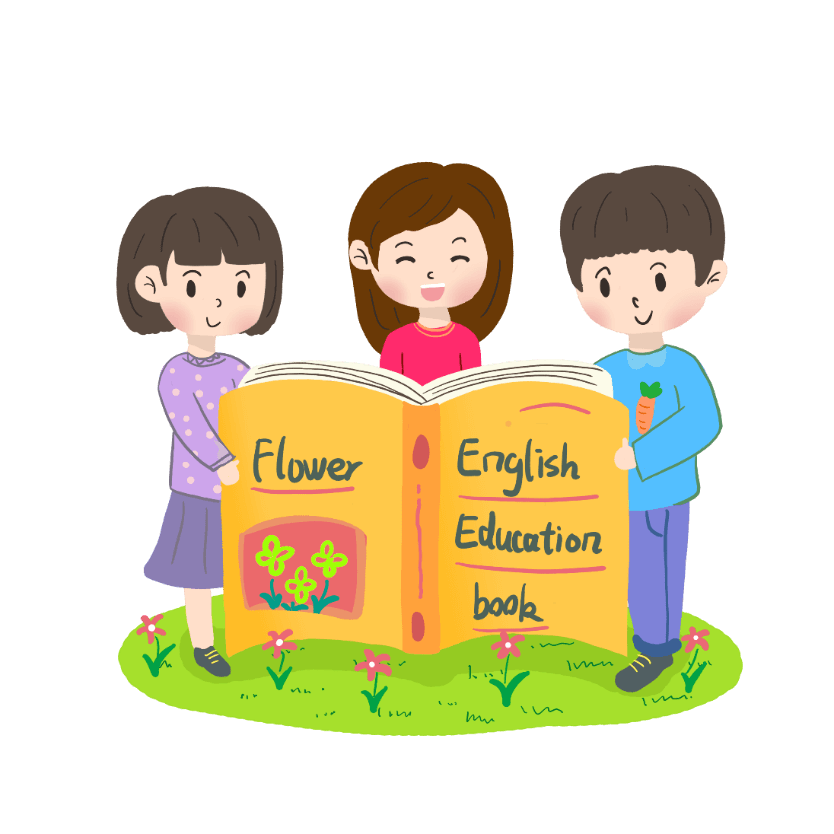 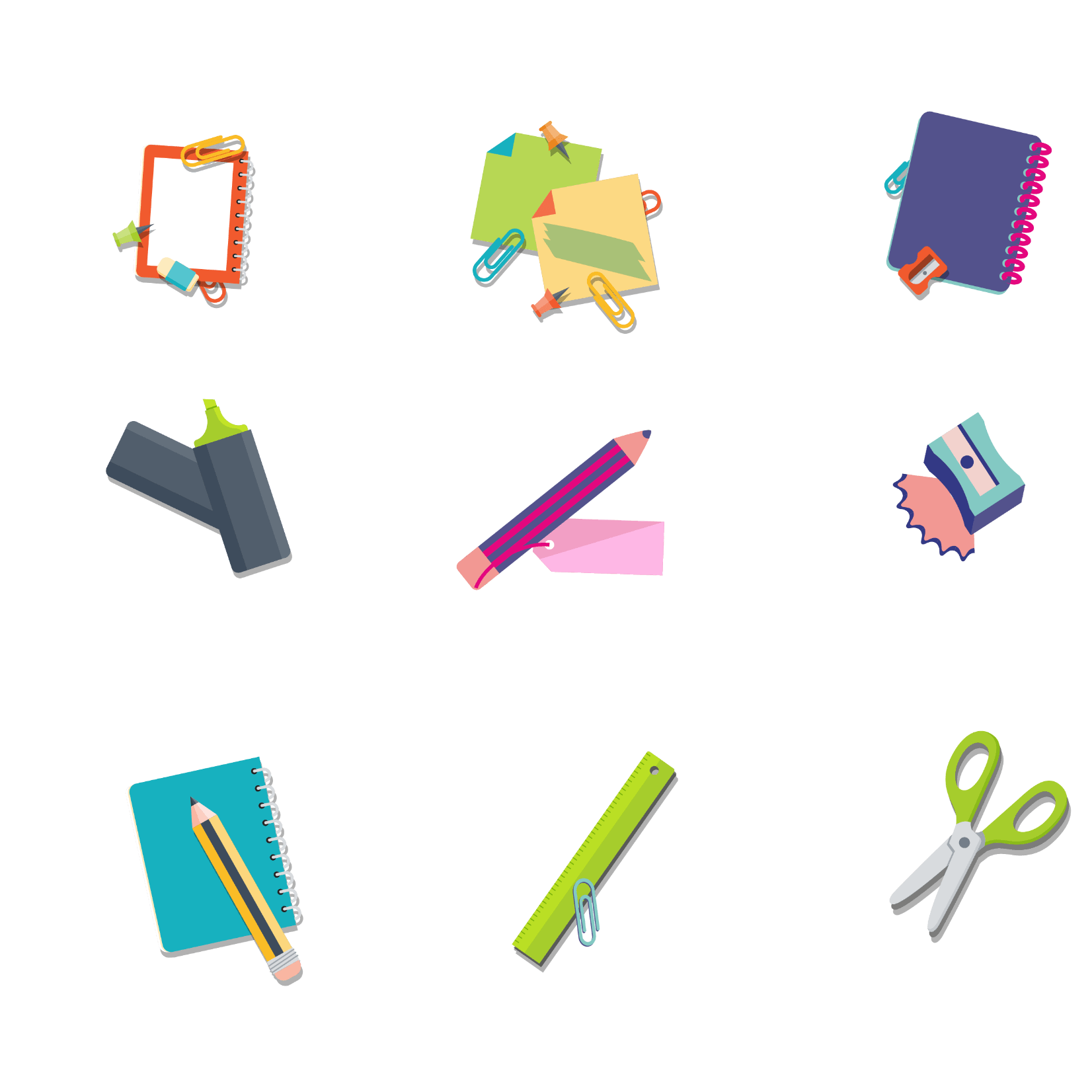 sky
table
star
title
one
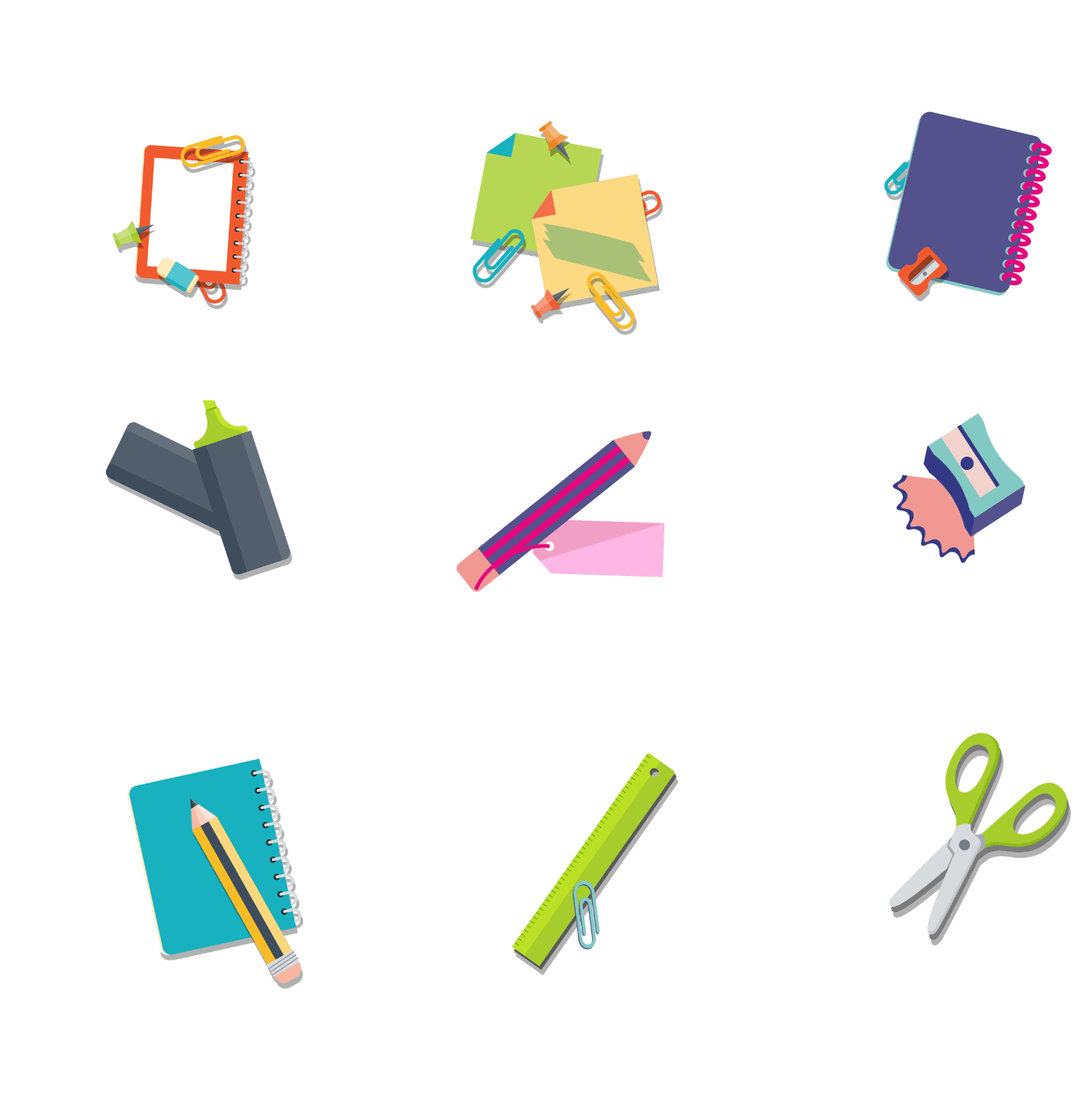 560     8
02
Khám phá
a) 560 :  8 = ?
56 chia 8 được 7, viết 7.
7 nhân 8 bằng 56; 56 trừ 56 bằng 0.
56
0
7
Hạ 0; 0 chia 8 được 0,viết 0.
0
0
0
0 nhân 8 bằng 0; 0 trừ 0 bằng 0.
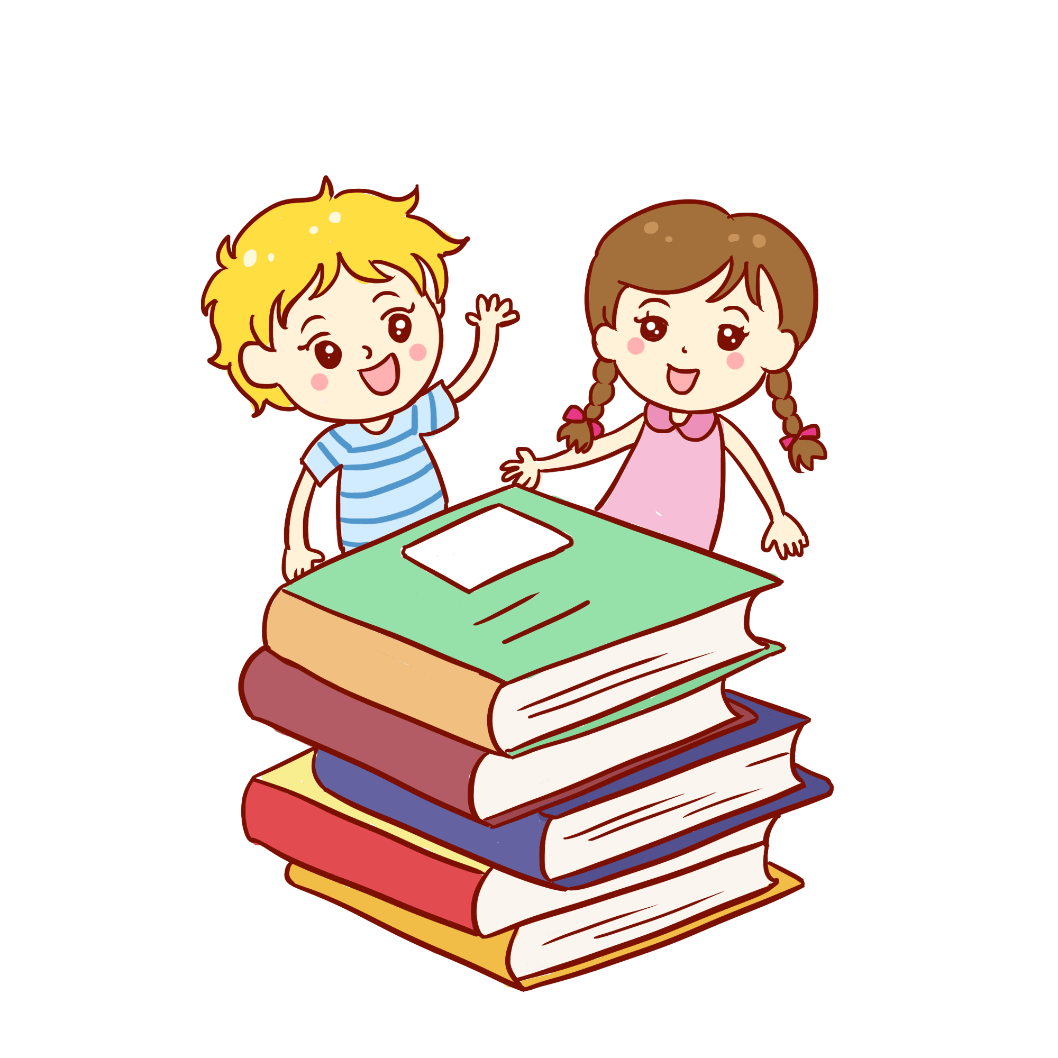 0
560 : 8 = 70
Nếu chữ số đầu tiên của số bị chia nhỏ hơn số chia ta lấy 2 chữ số  đầu tiên của số bị chia  để thực hiện chia lần 1.
632   7
02
Khám phá
b) 632 :  7 = ?
56 chia 7 được 9, viết 9.
9 nhân 7 bằng 63; 63 trừ 63bằng 0.
63
0
9
Hạ 2; 0 chia 7 được 0,viết 0.
0
2
0
0 nhân 7 bằng 0; 2 trừ 0 bằng 2.
2
632 : 7 = 90 (dư 2)
Hai phép tính có điểm gì giống và khác nhau?
560     8
632   7
02
Khám phá
63
56
0
9
0
7
0
2
0
0
0
0
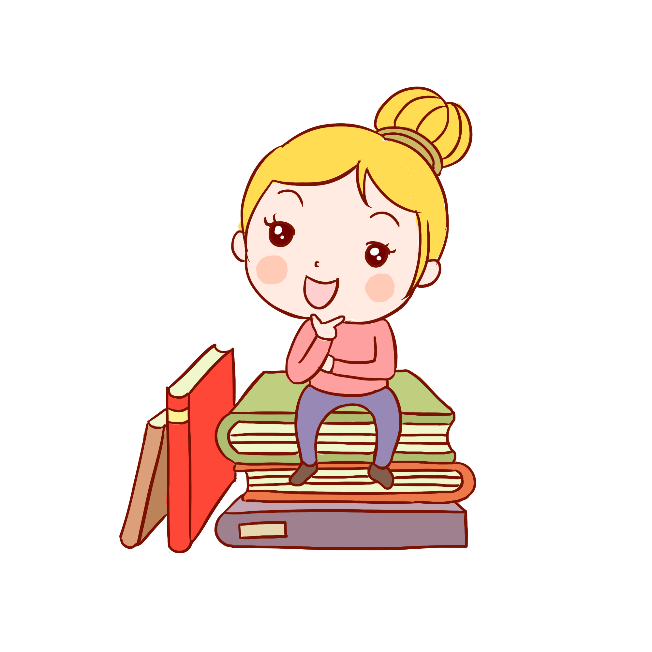 Khác nhau
Phép chia thứ nhất là phép chia hết. 
Phép chia thứ hai là phép chia có dư.
0
2
Giống nhau : 
- Chia số có ba chữ số cho số có một chữ số.
- Thương có chữ số 0 ở hàng đơn vị
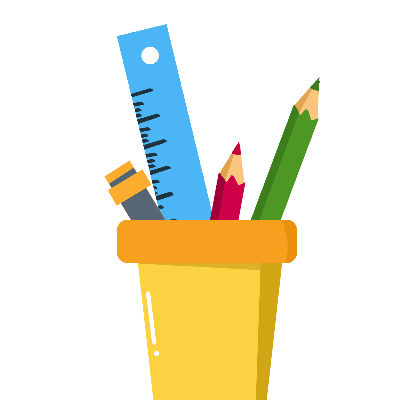 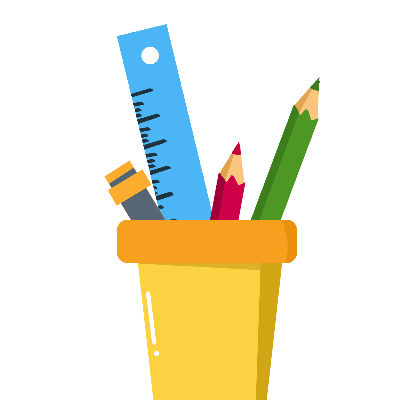 Khi nào thương có chứa chữ số 0
02
Khám phá
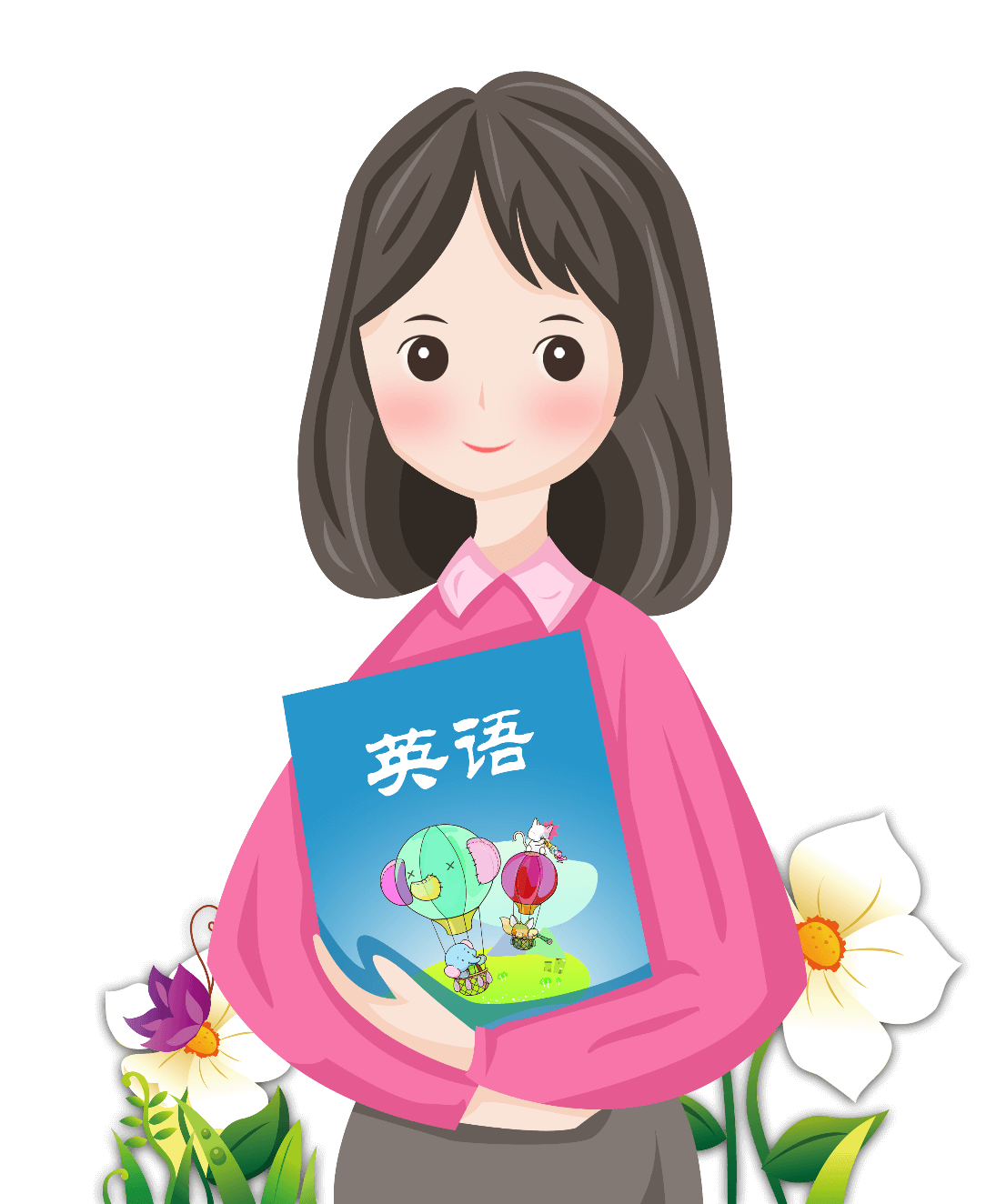 Lưu ý : Ở lượt chia thứ hai nếu số bị chia bé hơn số chia thì viết chữ số 0 ở thương theo lượt chia đó.
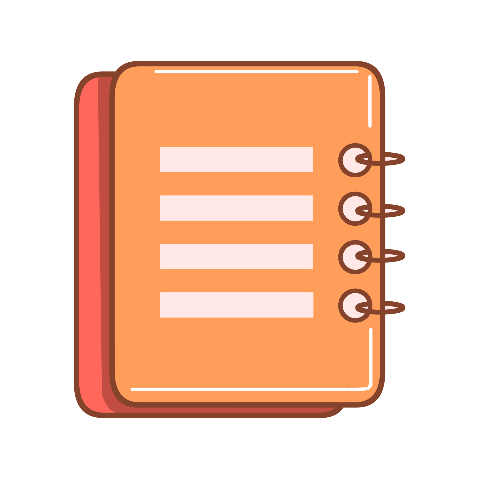 02
Khám phá
Khi chia số có 3 chữ số cho số có một chữ số ta thực hiện mấy bước? Nêu các bước?
Bước 1: Đặt tính:
 Viết số bị chia ở bên trái, số chia ở bên phải.
Viết dấu kẻ dọc thay cho dấu chia, dấu kẻ ngang thay cho dấu bằng.
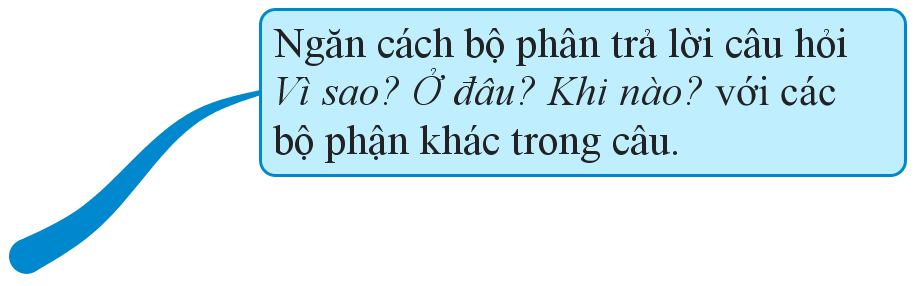 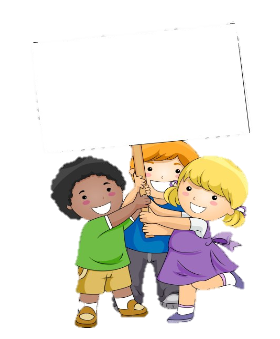 Chia số có ba chữ số cho số có một chữ số
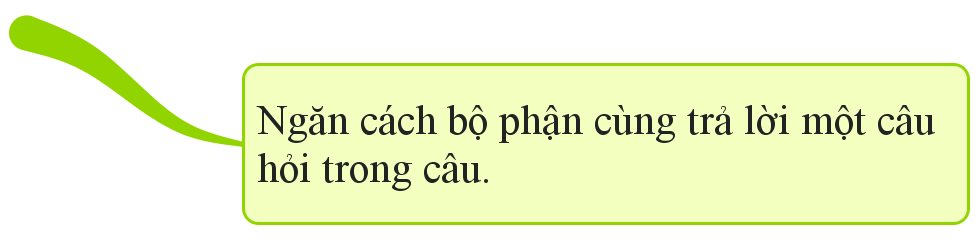 Bước 2: Tính:
Chia theo thứ tự từ trái sang phải (mỗi lượt chia gồm 3 bước : chia, nhân, trừ)
TV
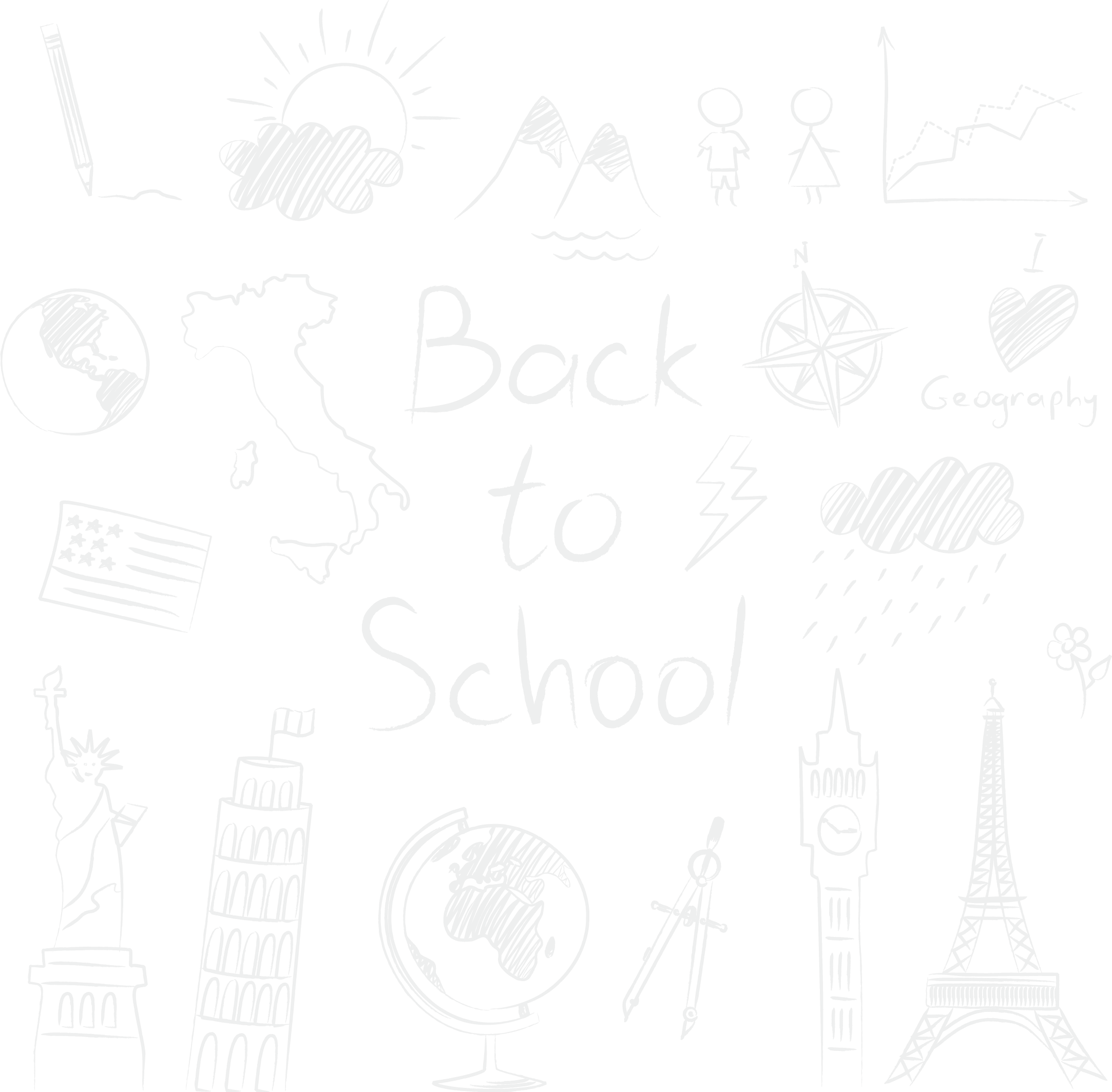 ENGLISH LESSON
dog
orange
03
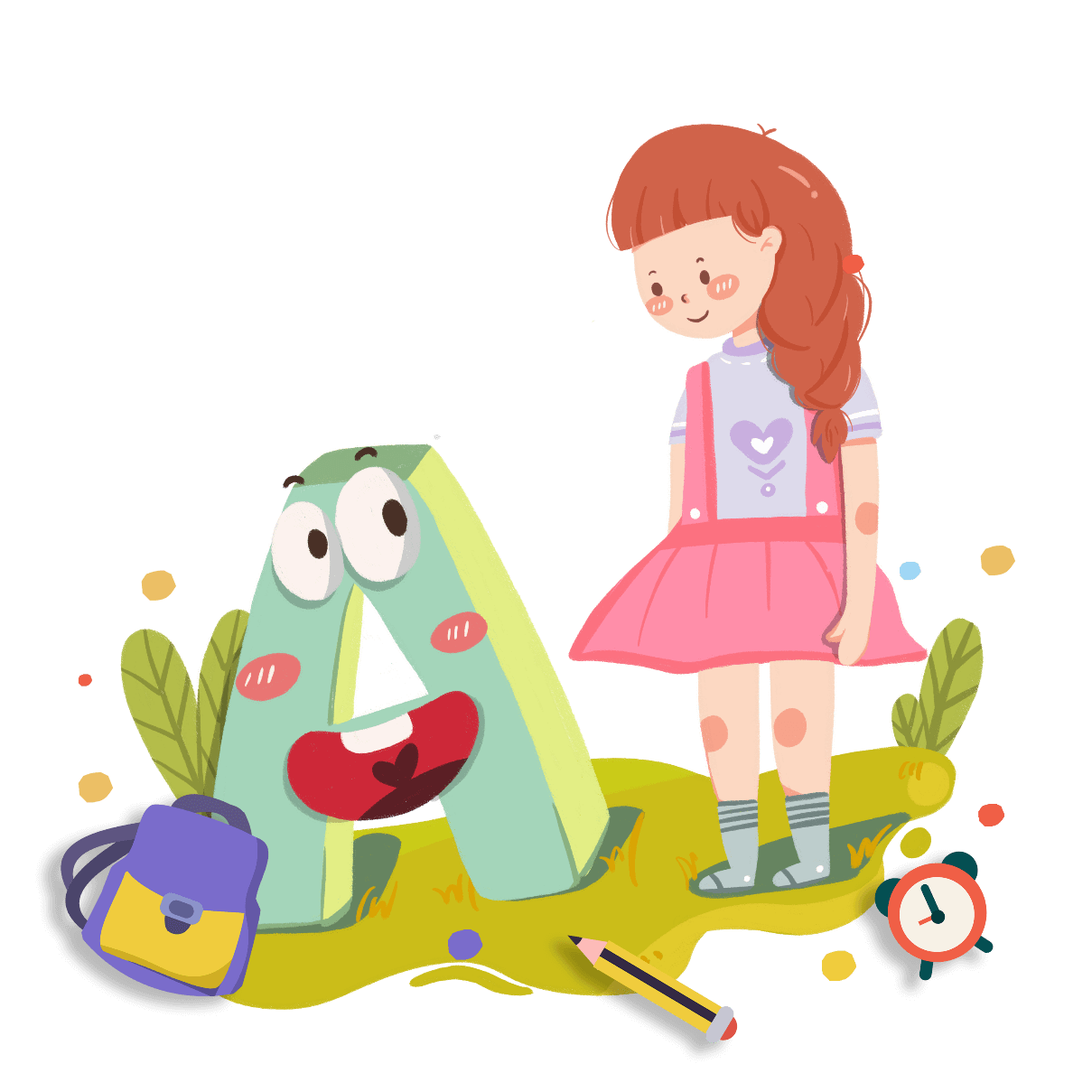 flag
dog
LUYỆN TẬP
Hello
sun
apple
two
love
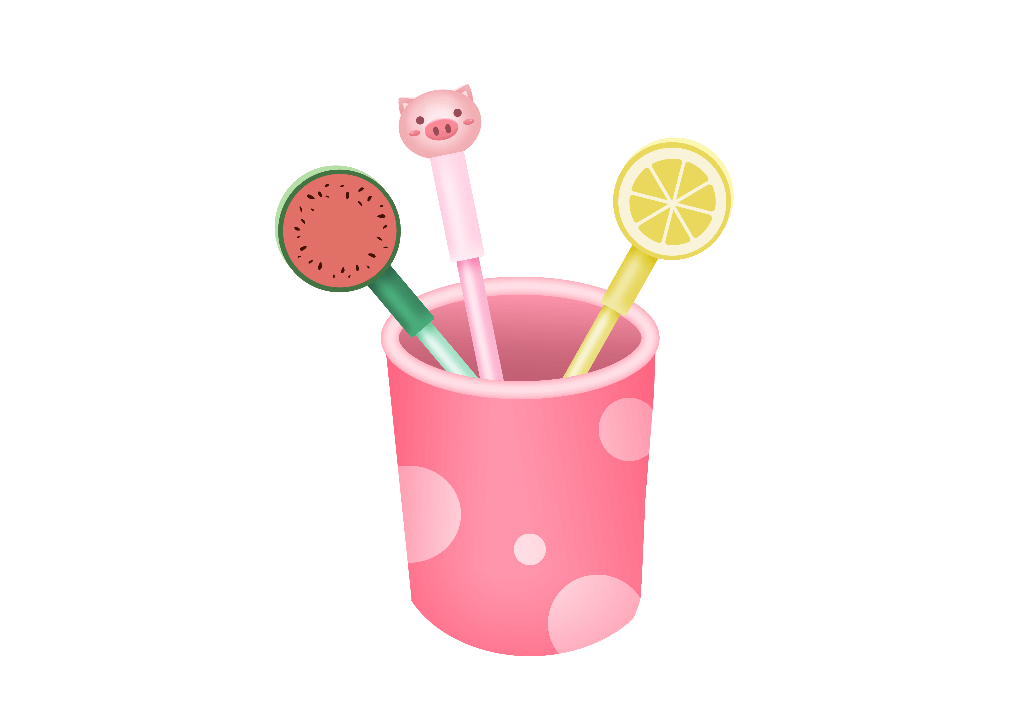 sky
table
title
star
one
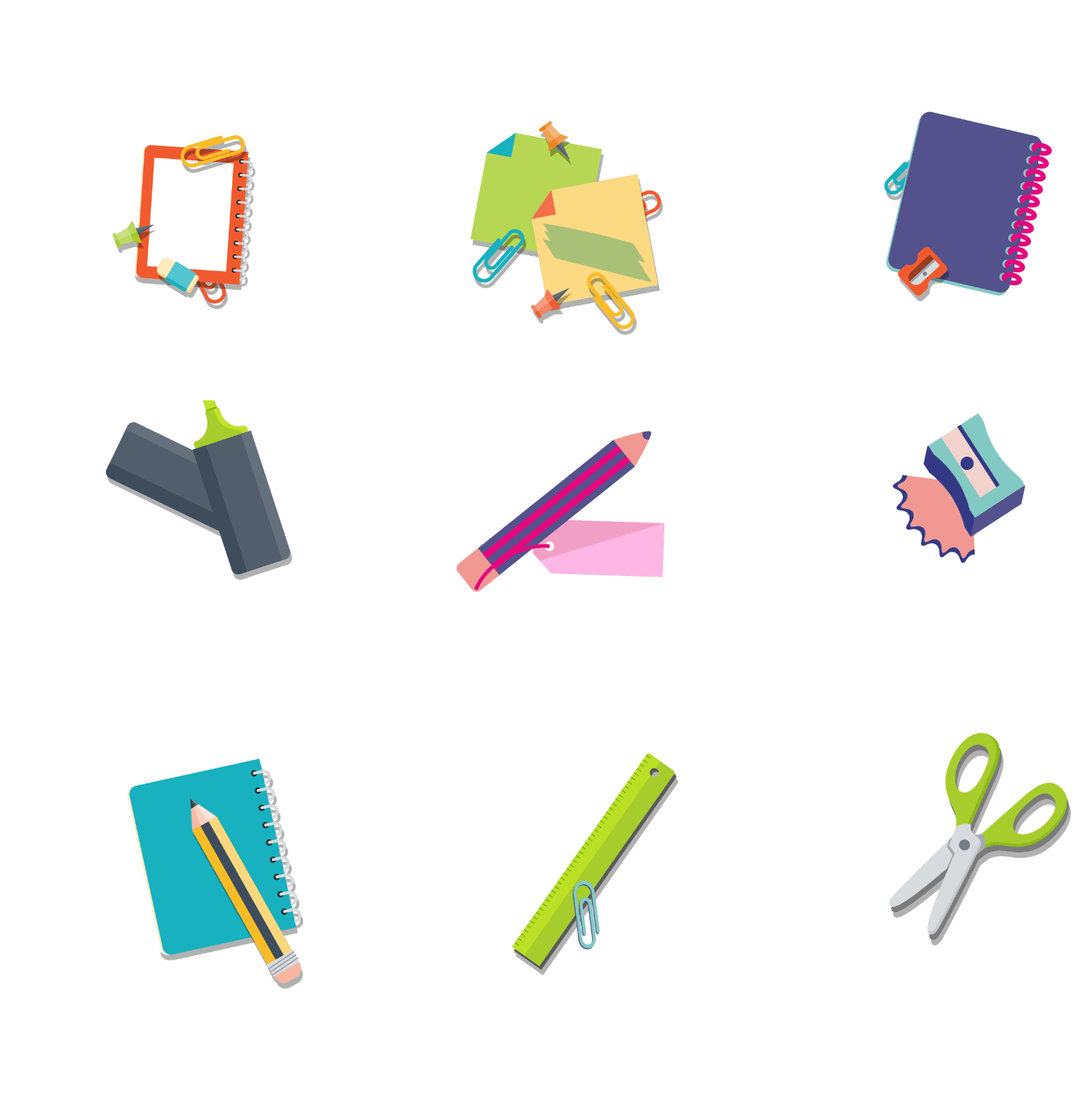 Tính :
1
Luyện tập
a)
03
6
12
12
  05
    0
    5
2
06
  6
  00
    0
    0
4
08
   8
   00
     0
     0
3
06
  6
  01
    0
    1
35    50
42    70
49    70
40    50
Phép tính câu a và câu b có điểm gì giống và khác nhau ?
350   7
260   2
420   6
480   4
490   7
361   3
400   5
725   6
Phép tính nào có số dư là lớn nhất?
130
120
120
120
00
00
00
00
0
0
0
0
0
0
0
0
b)
2. Một năm có 365 ngày, mỗi tuần lễ có 7 ngày. Hỏi năm đó gồm bao nhiêu tuần lễ và mấy ngày?
Luyện tập
03
Bài giải:
Tóm tắt :
7 ngày:  1 tuần
Ta có:    365 : 7 = 52 (dư 1)
Vậy năm đó gồm 52 tuần lễ và 1 ngày.
                       Đáp số: 52 tuần lễ và 1 ngày
365 ngày : … tuần và … ngày?
Bài giải:
Tóm tắt :
Ta có:    365 : 7 = 52 (dư 2)
Vậy năm đó gồm 52 tuần lễ và 2 ngày.
                       Đáp số: 52 tuần lễ và 2 ngày
7 ngày : 1 tuần 
366 ngày : ….. tuần và …. ngày ?
03
Luyện tập
3.  Đ ; S ?
18    300
185   6
283   7
a)
b)
05
0
28    4
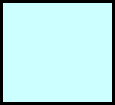 S
03
5
Đ
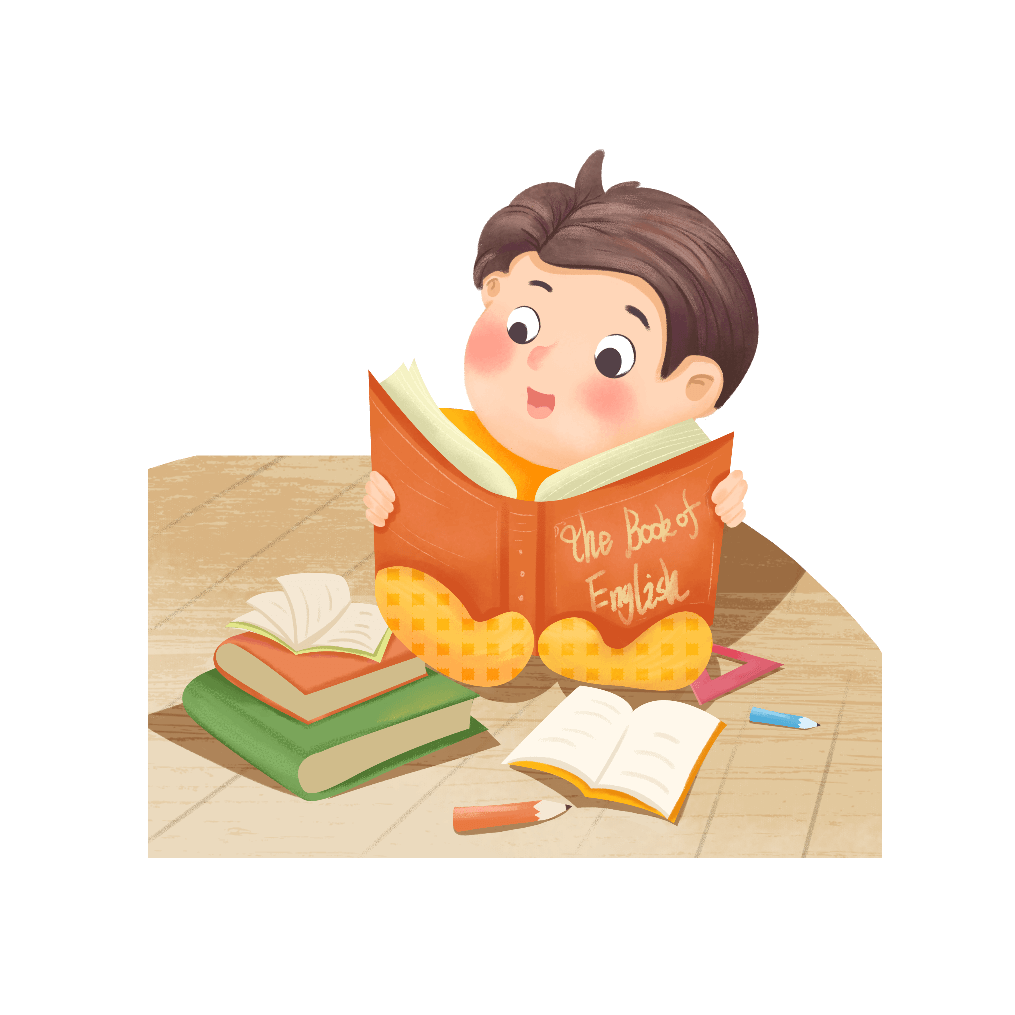 185 : 6 = 30 (dư 5)
283 : 7 = 4 (dư 3)
[Speaker Notes: Yêu cầu HS chữa lại phép tính sai]
TV
ENGLISH LESSON
dog
1
2
Vận dụng được  kĩ năng làm tính, giải toán để làm bài tập.
Biết cách đặt tính và thực hiện phép chia số có ba chữ số cho số có một chữ số với trường hợp thương có chứa chữ số 0.
orange
CONTENTS
YÊU CẦU CẦN ĐẠT
flag
dog
Hello
sun
apple
two
love
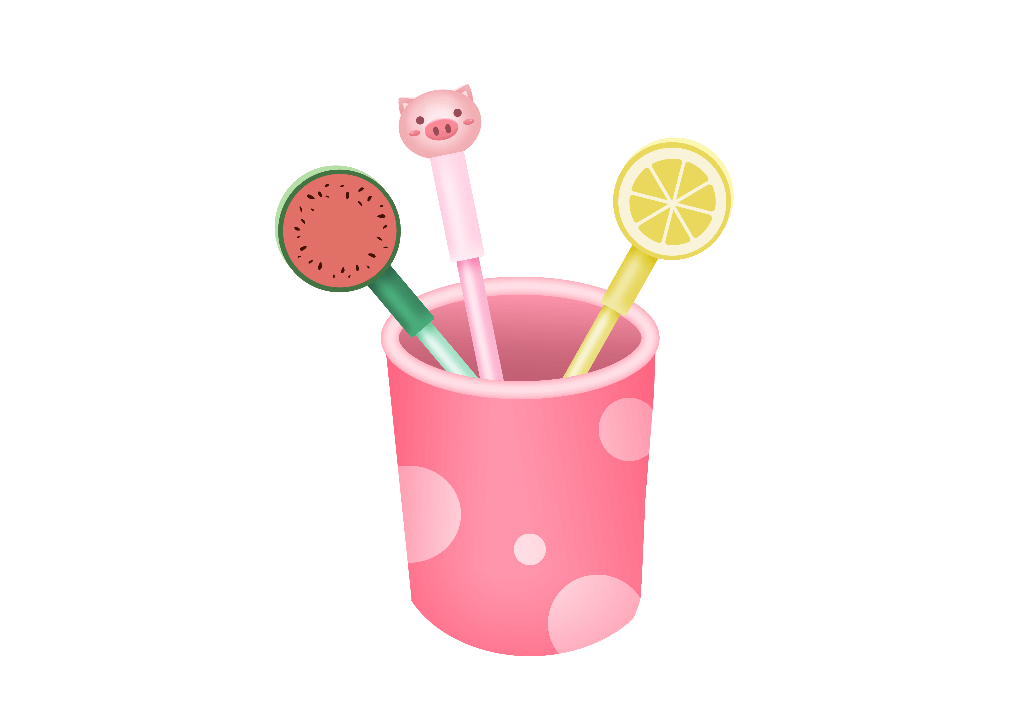 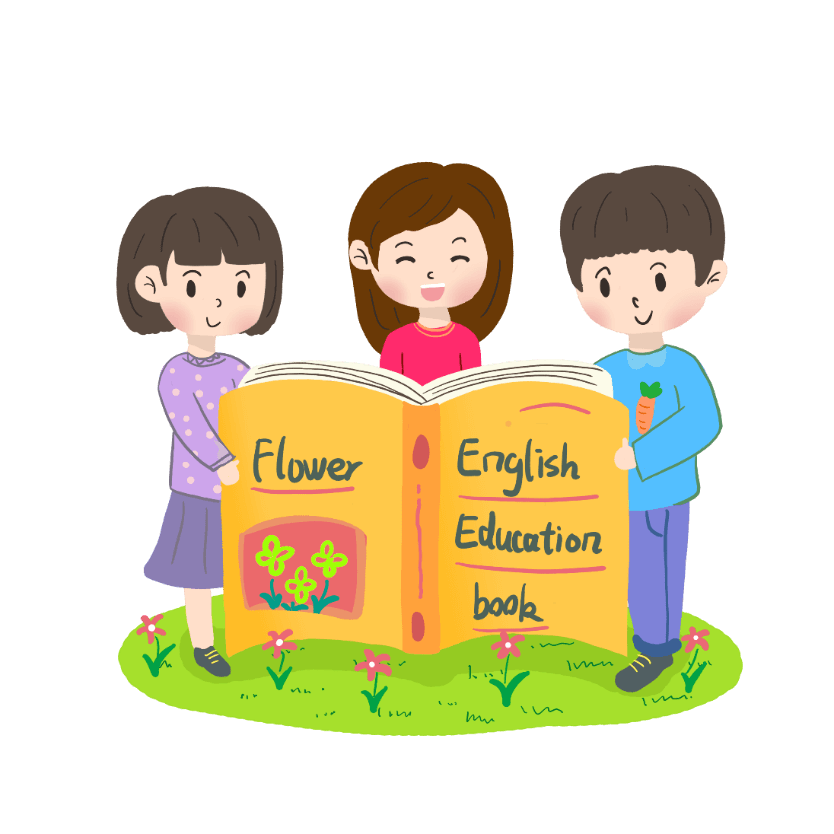 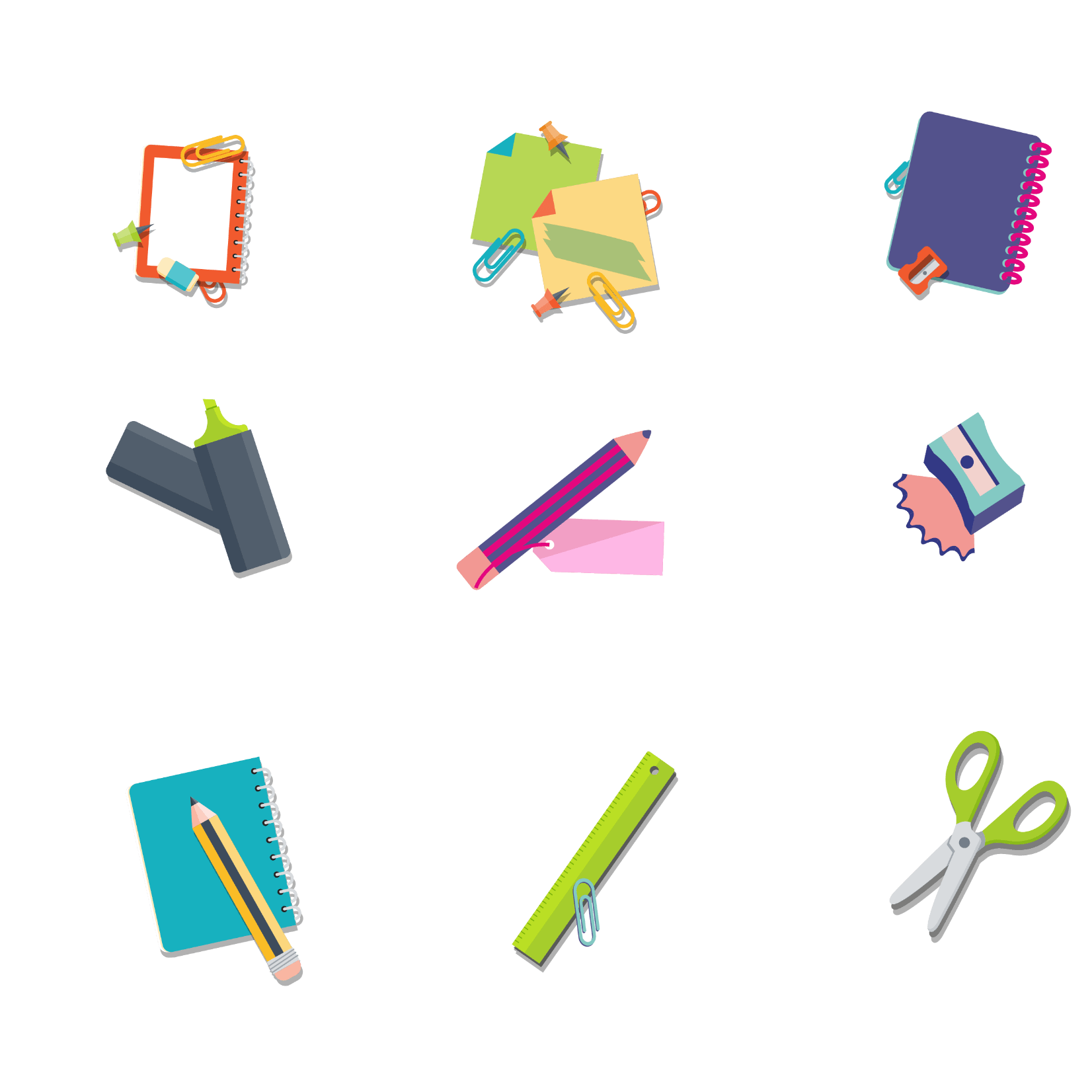 sky
table
star
title
one
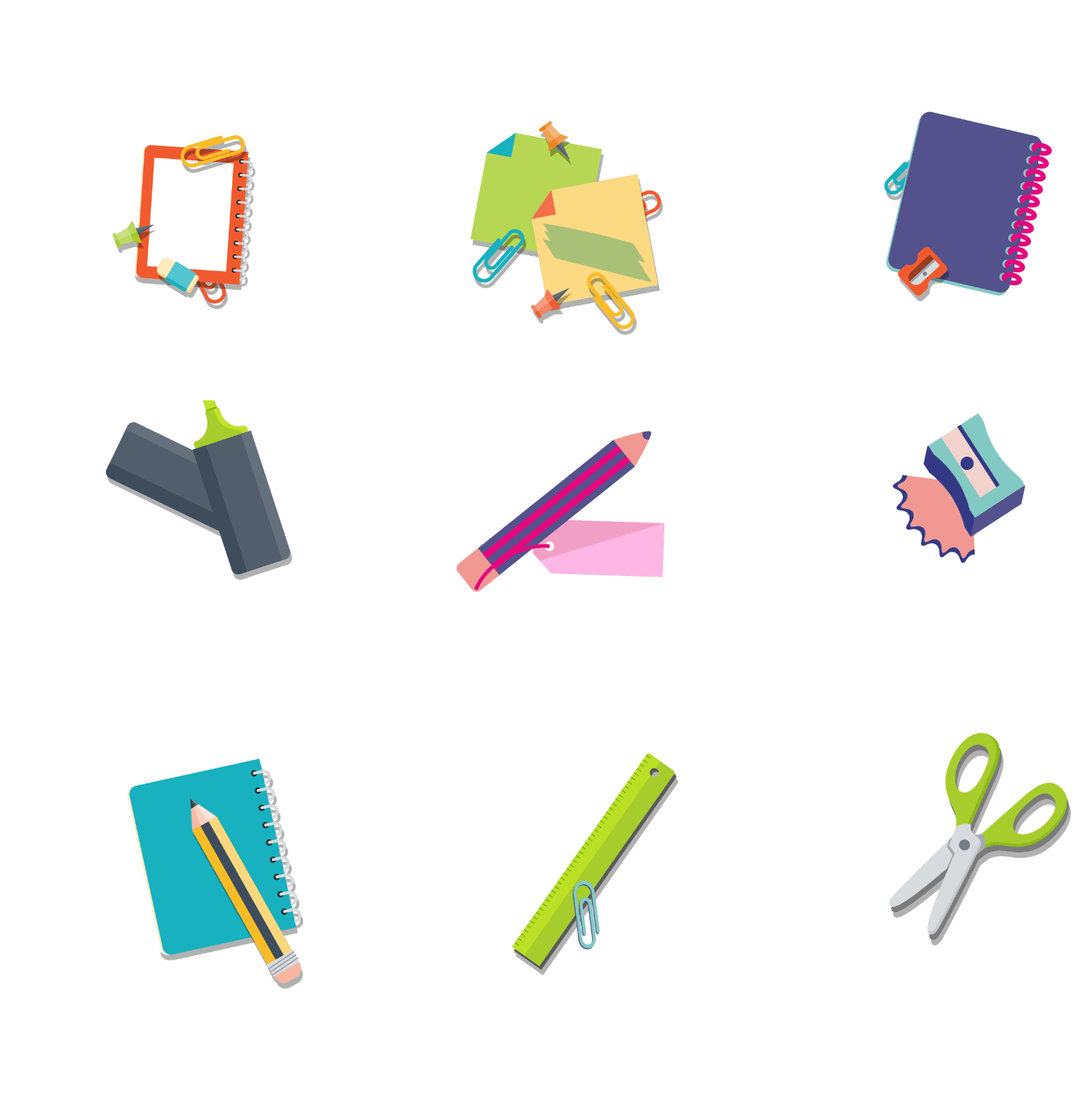 TV
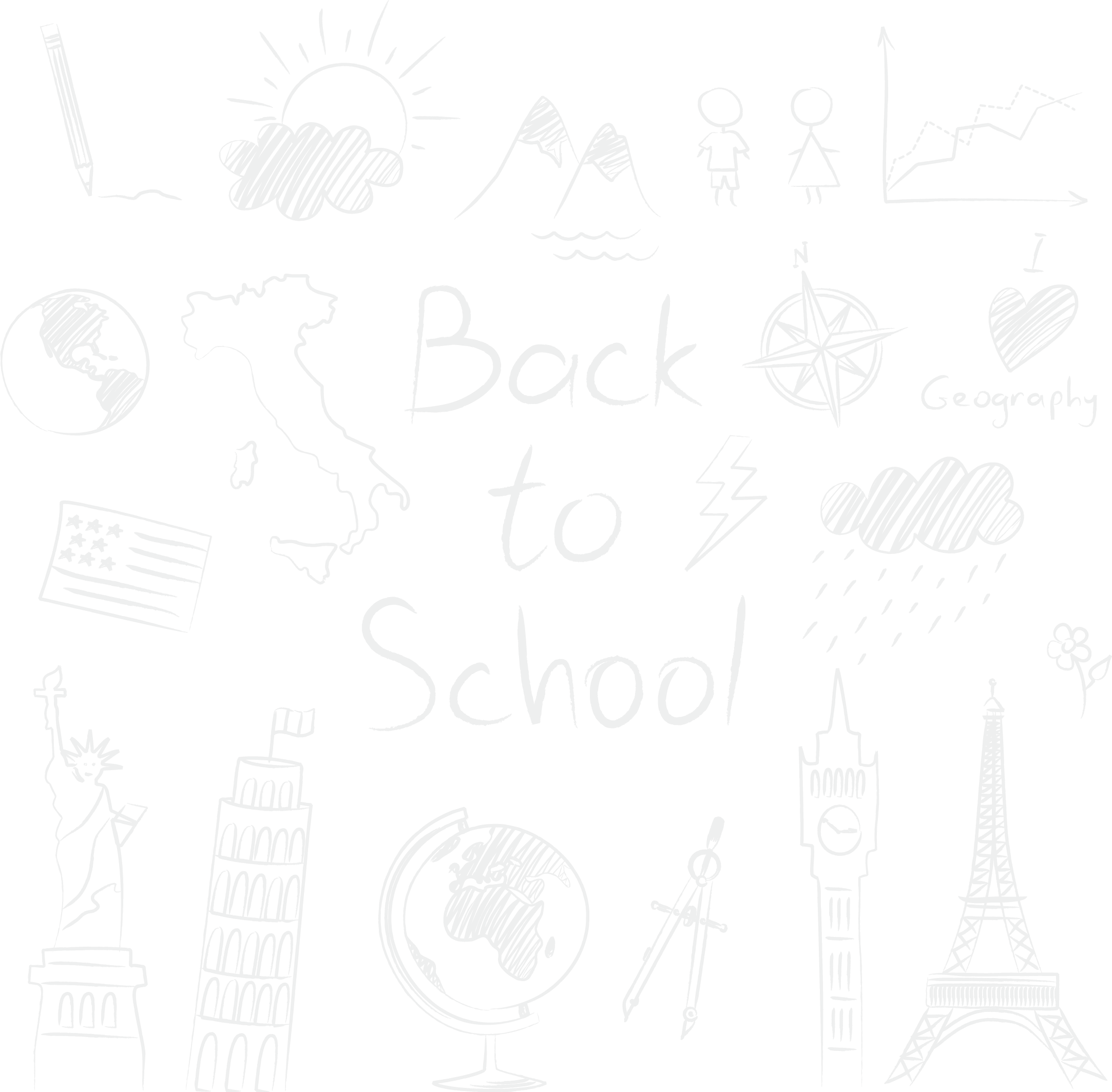 ENGLISH LESSON
dog
04
orange
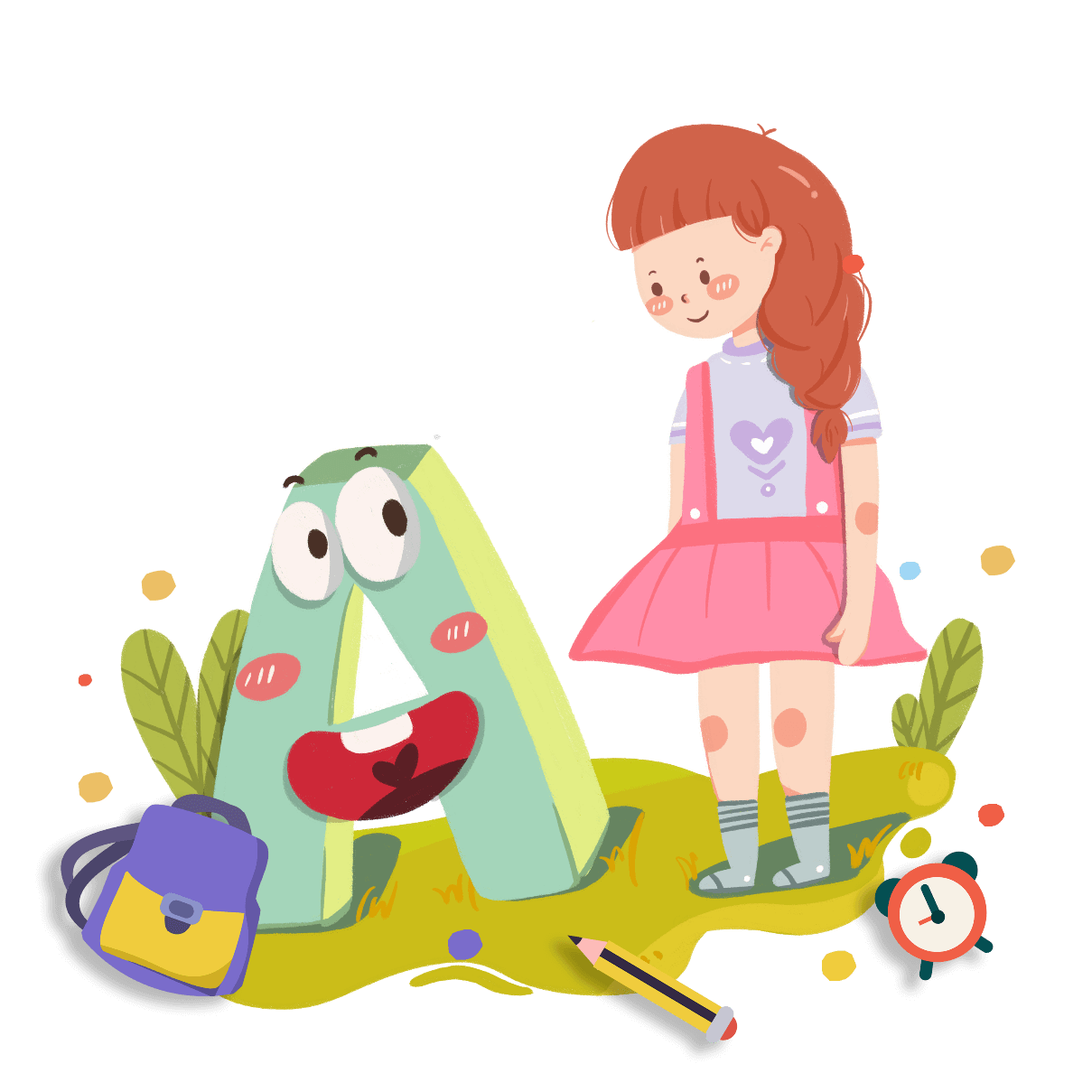 flag
dog
HOẠT ĐỘNG TIẾP NỐI
Hello
sun
apple
two
love
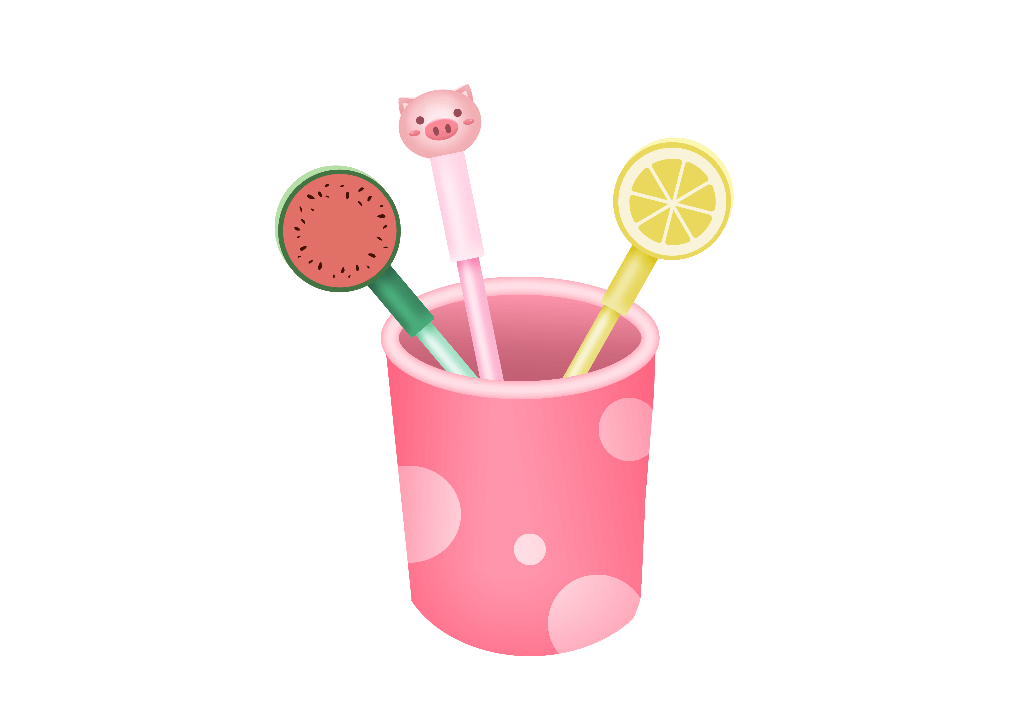 sky
table
title
star
one
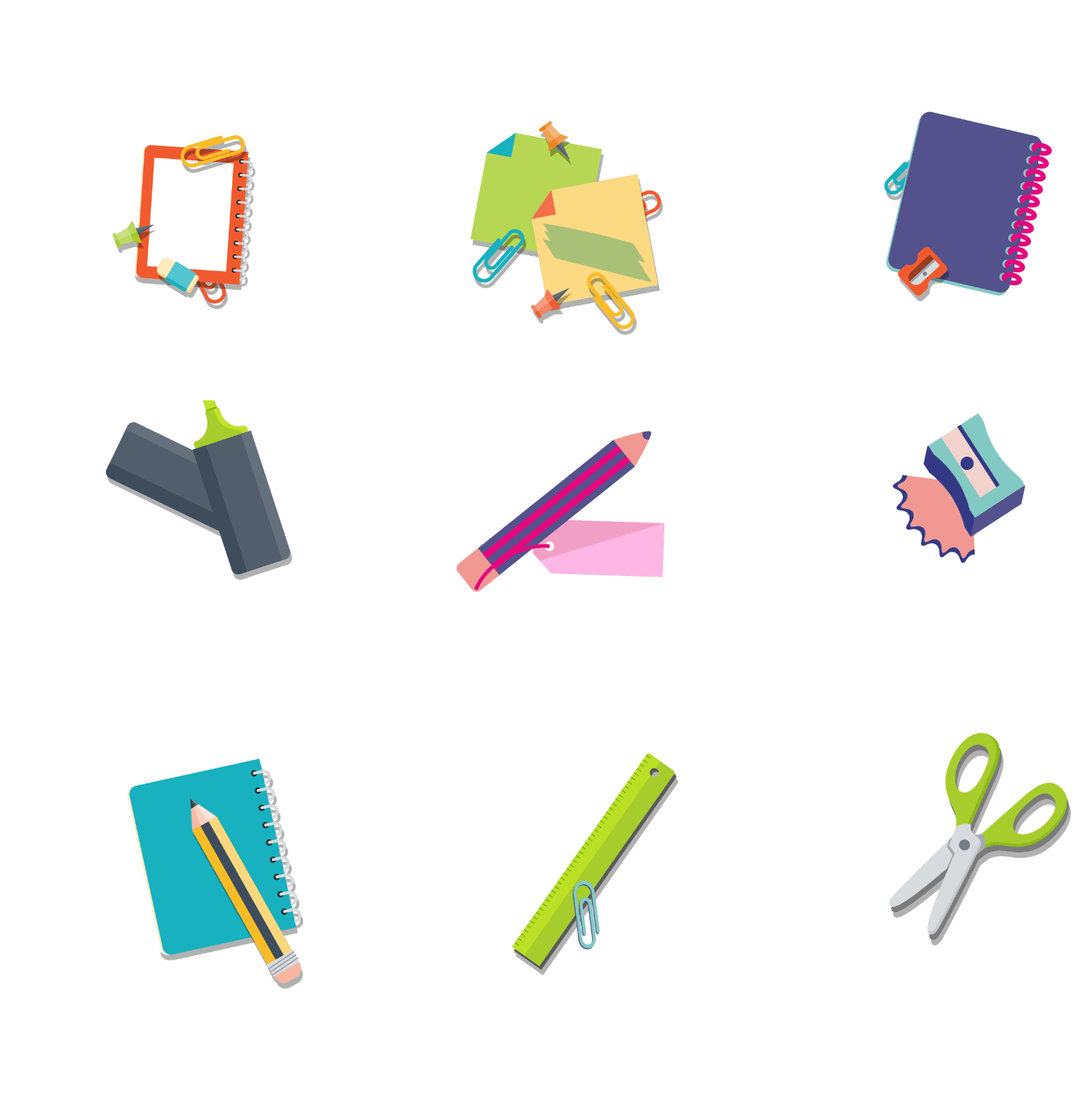 04
Hoạt động tiếp nối
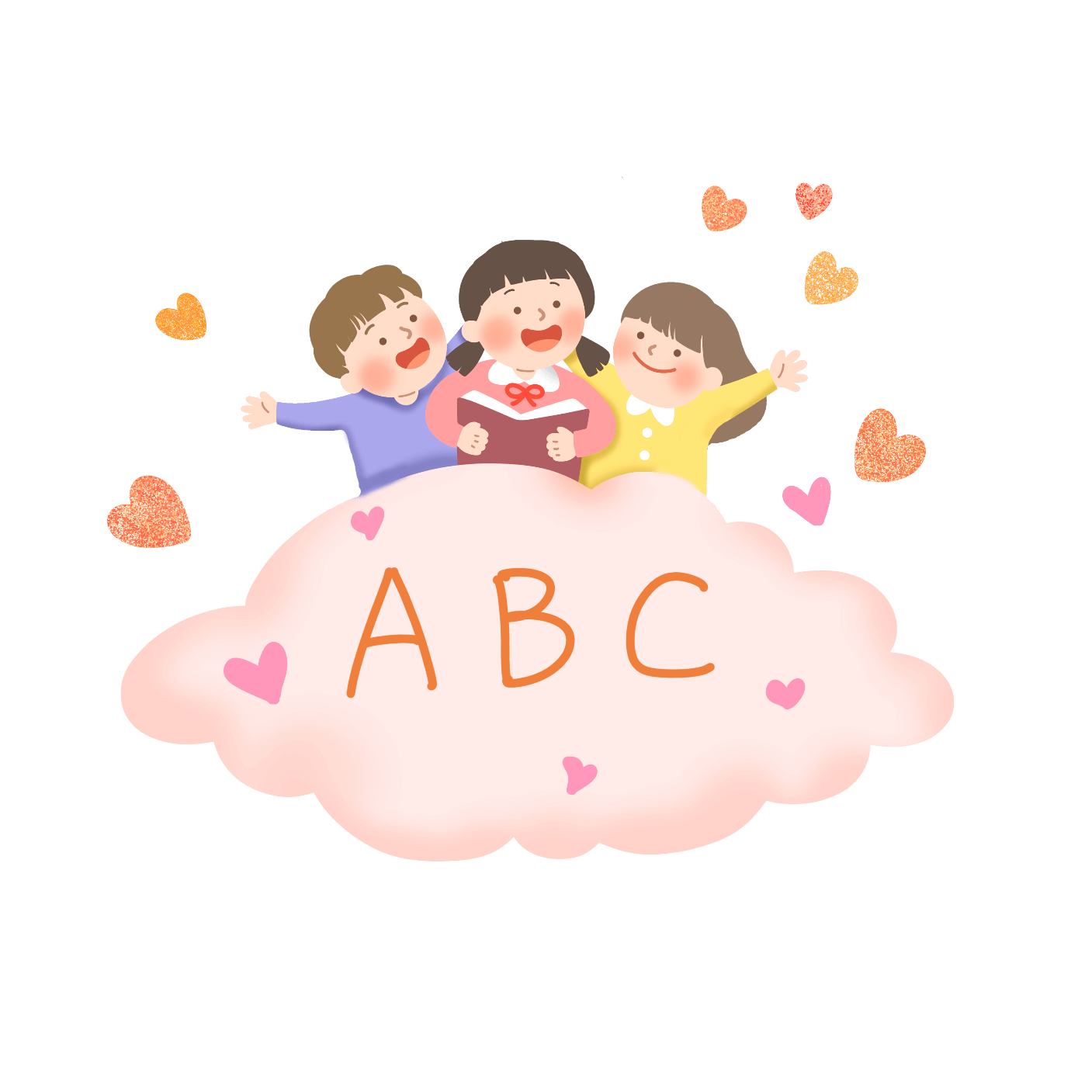 CHÀO TẠM BIỆT CÁC CON HỌC SINH
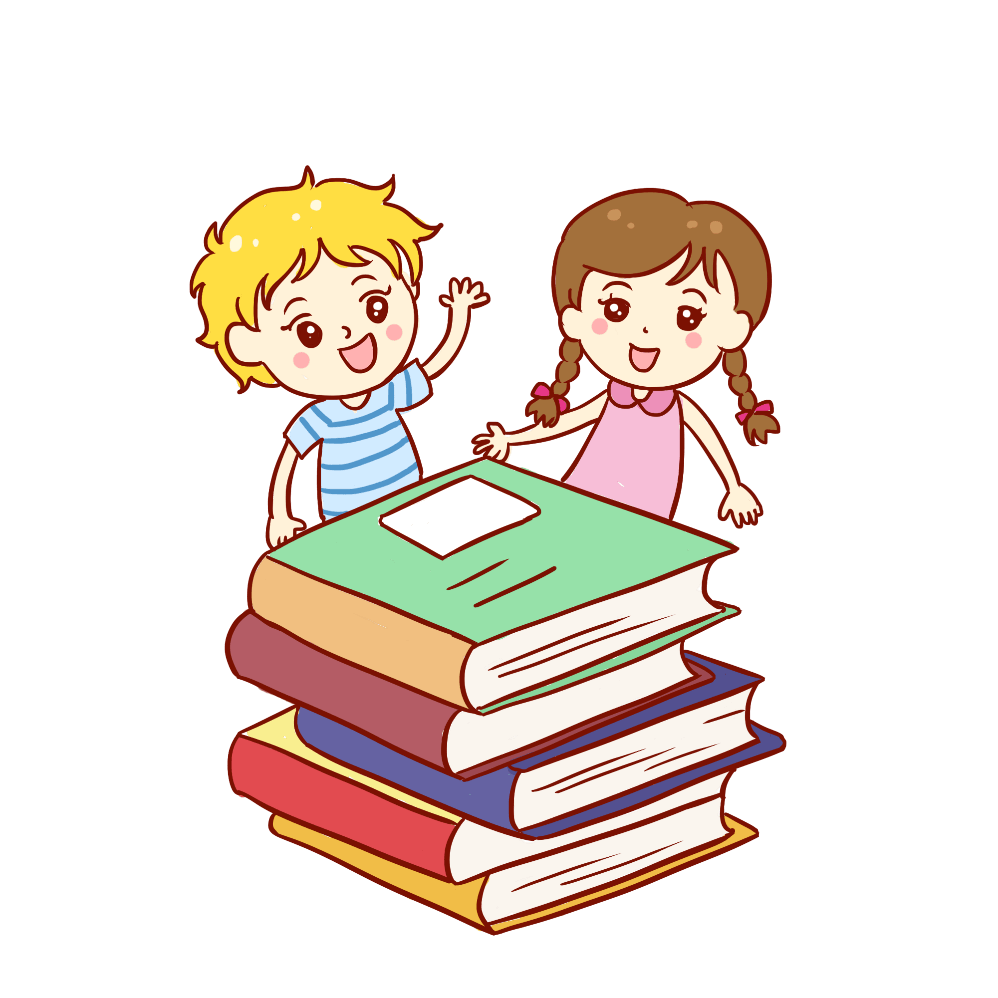 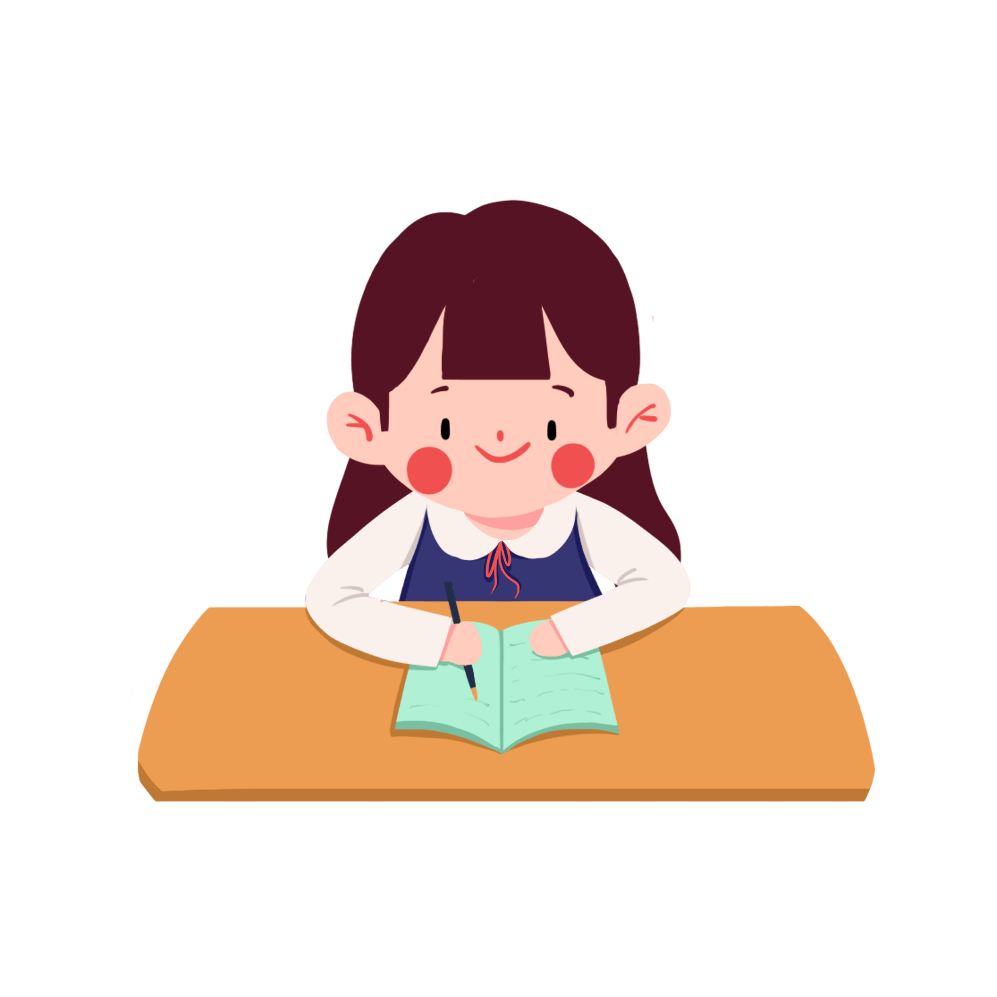